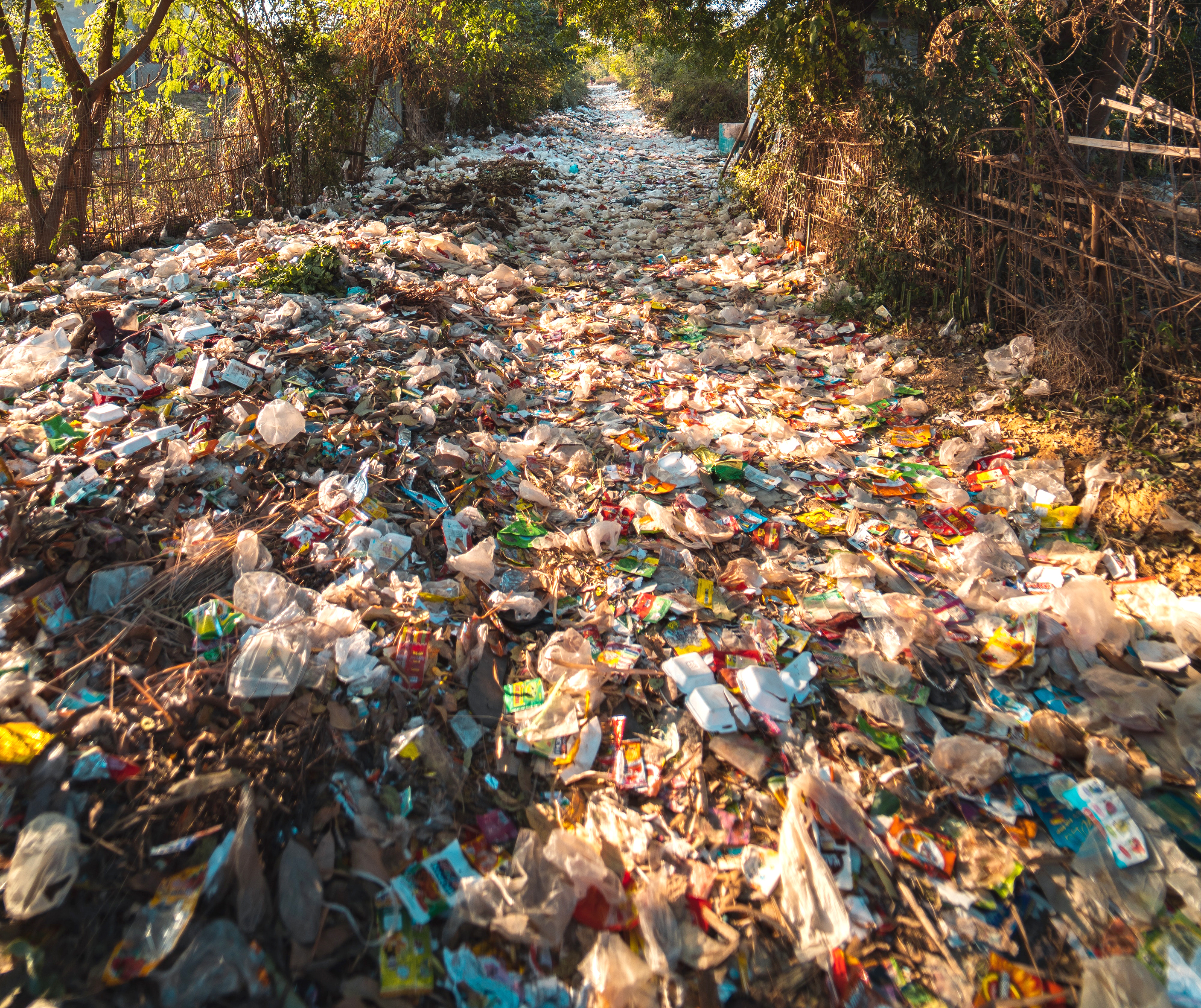 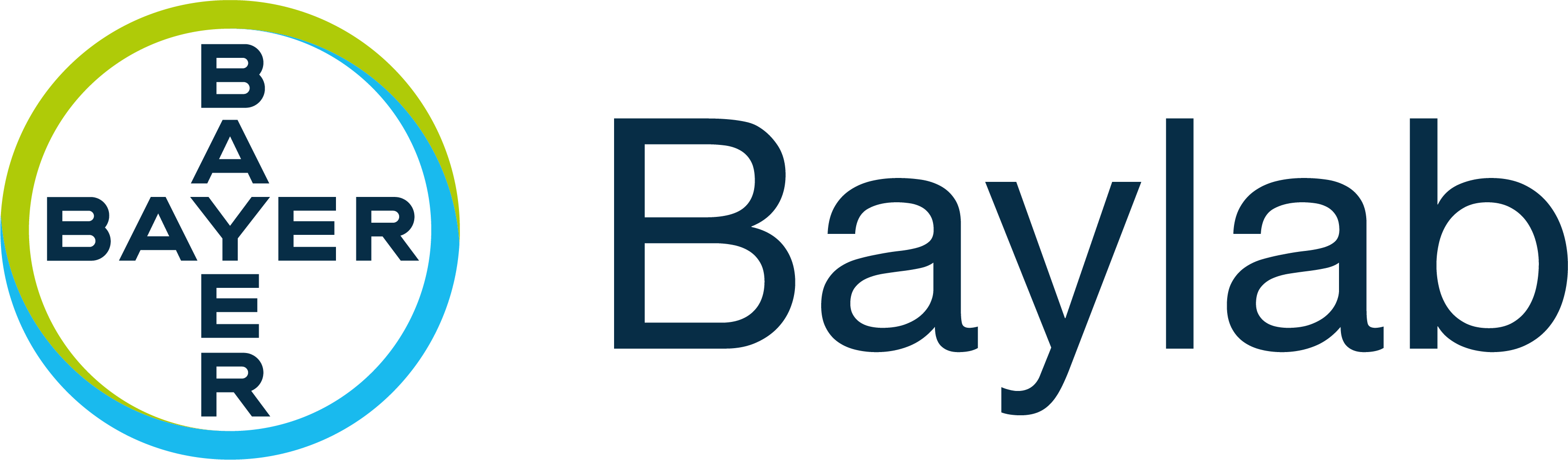 Packaging
Pandemic!
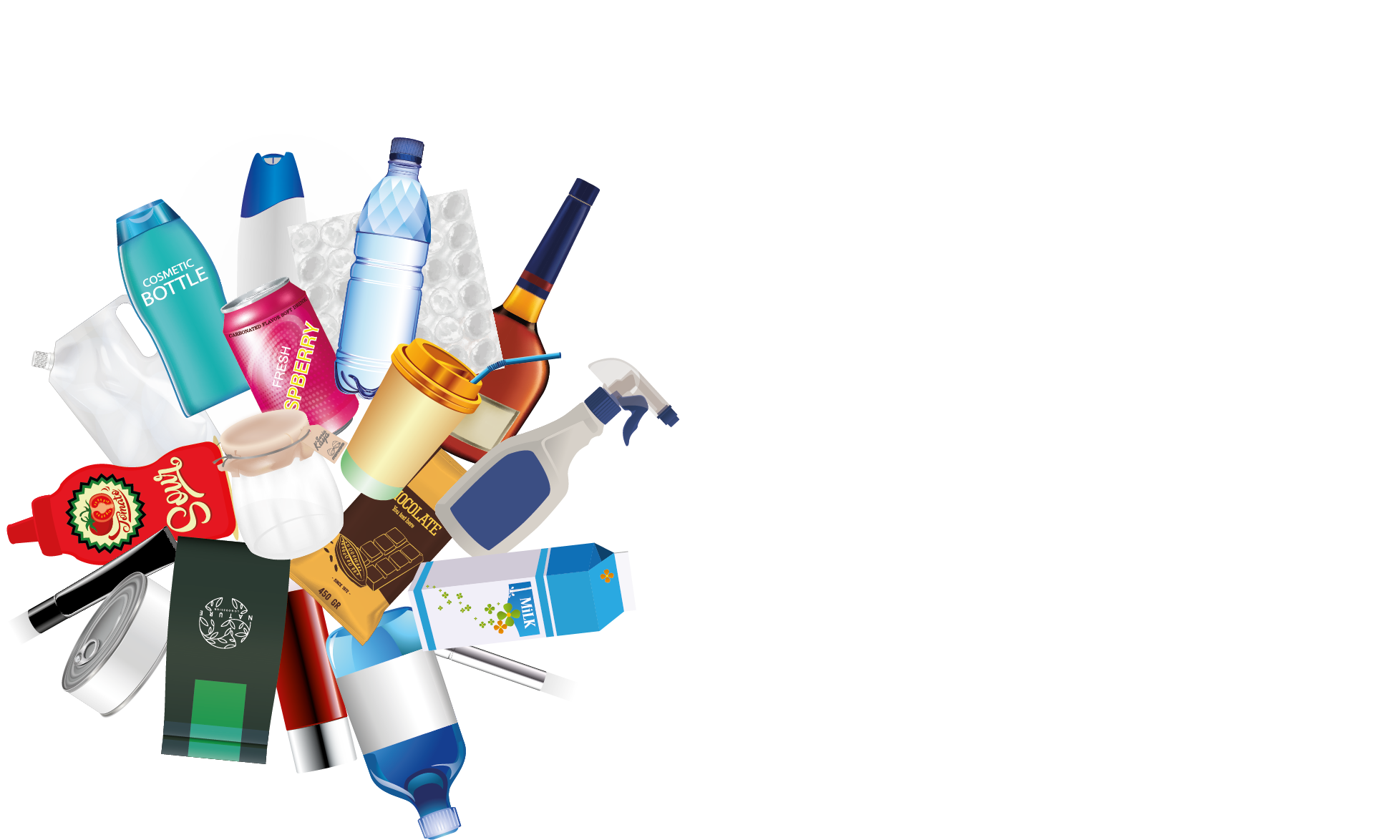 The Problem 
with Packaging
/////////////////////////////////////
/// Bayer 16:9 /// July 2022
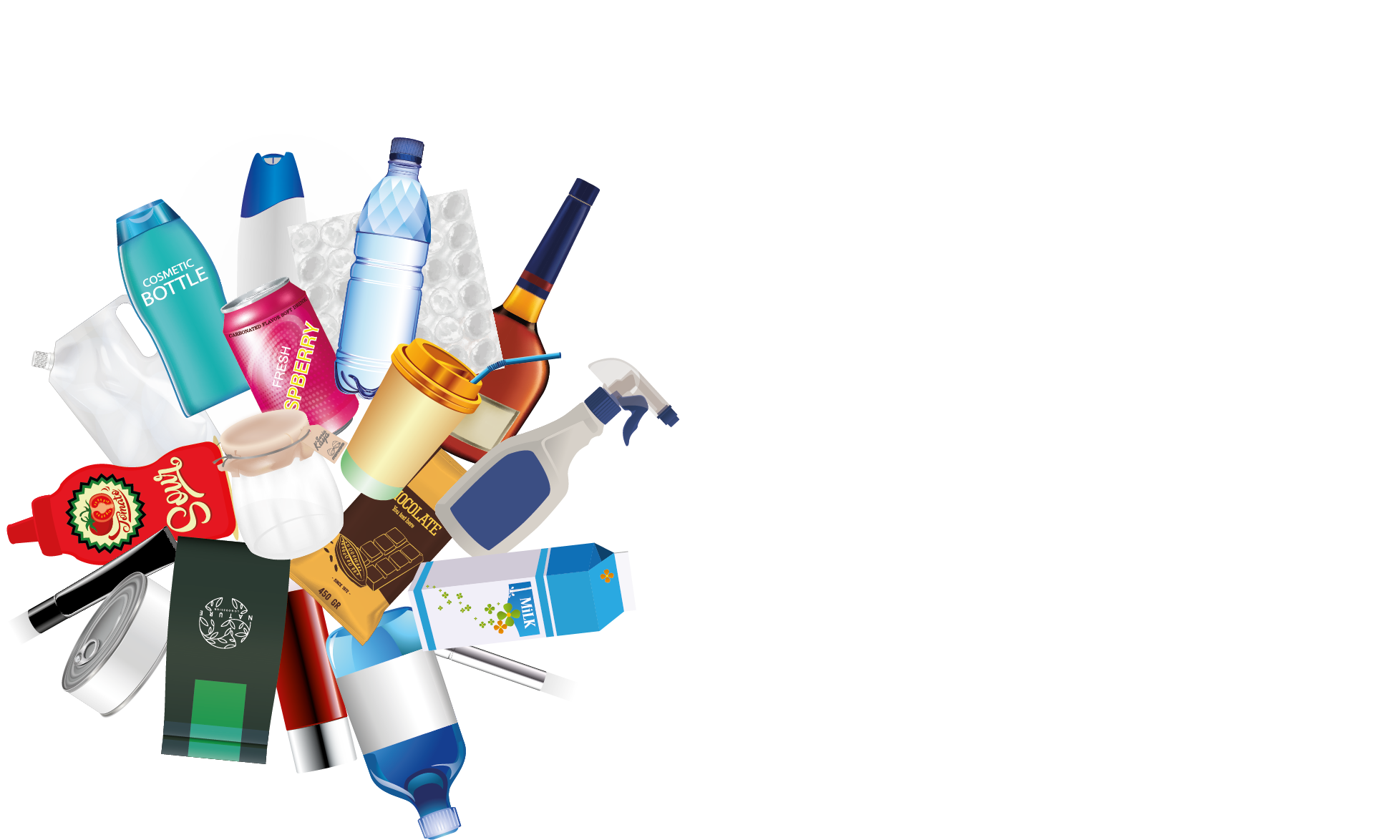 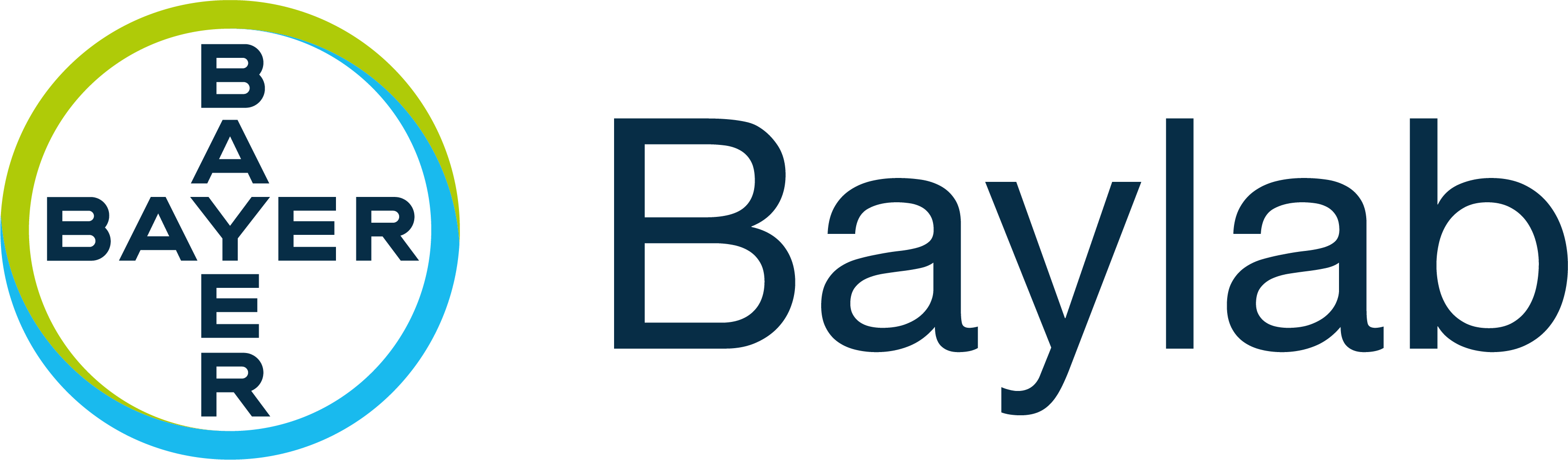 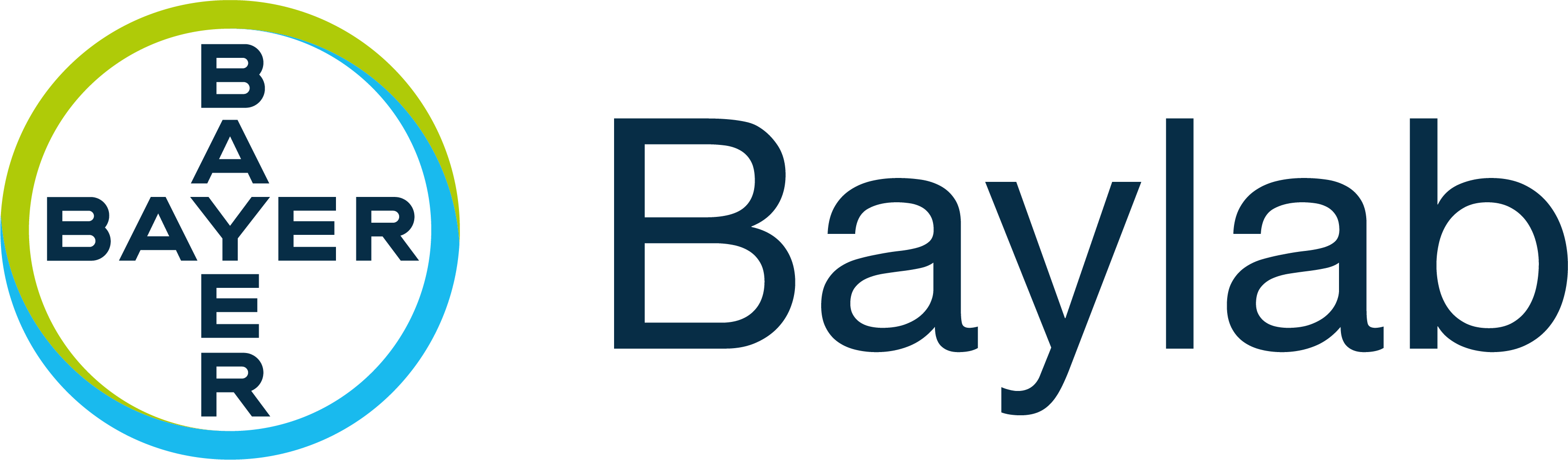 Context

Packaging is a huge industry in itself, sometimes separate from the product that is being packaged. 

Packaging can serve many uses BUT can also cause many problems, particularly as we have switched to plastics and other materials that impact the environment.

Bayer is committed to reversing 
some of that trend and to a 
more sustainable future.
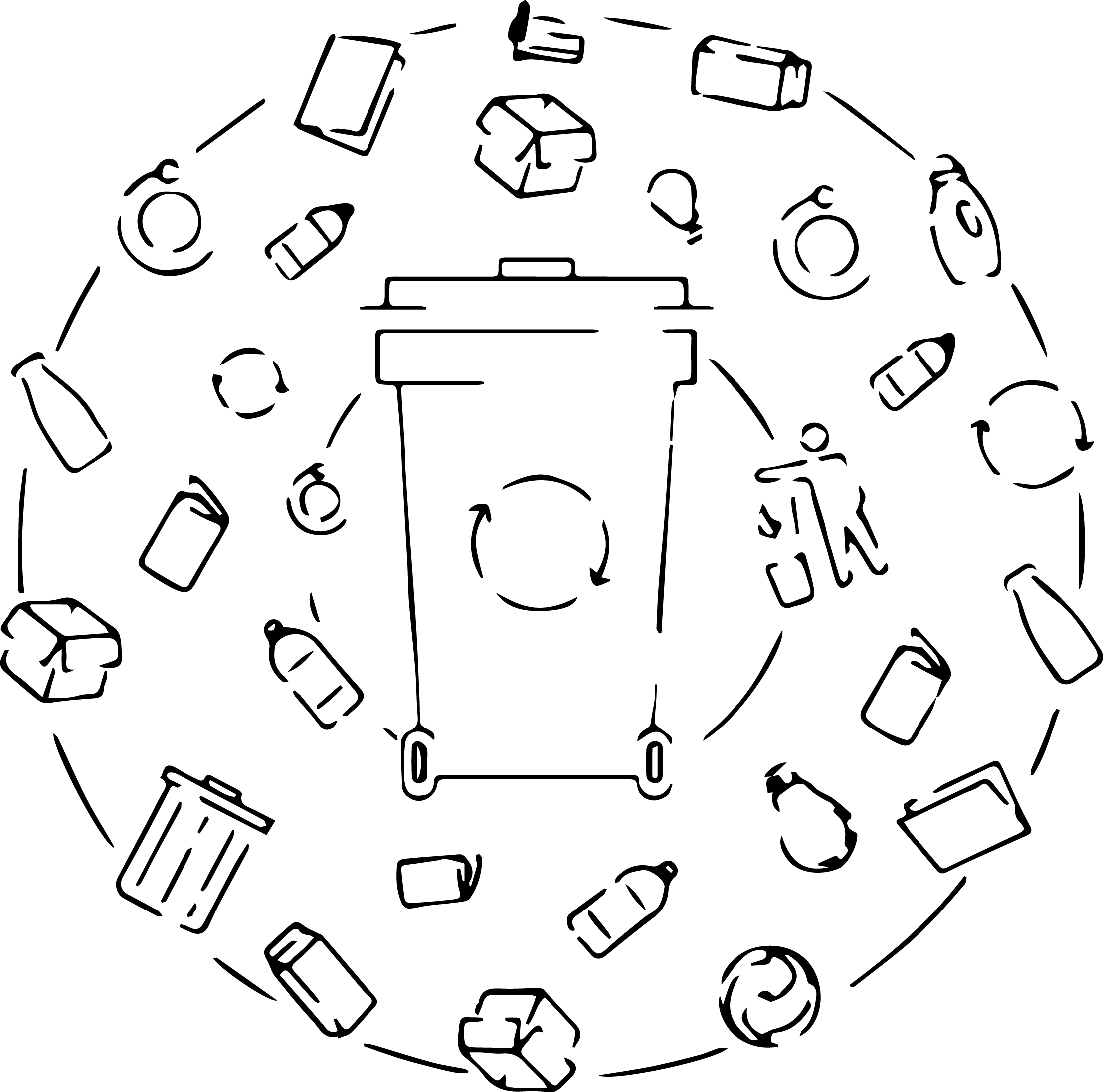 /// Bayer 16:9 /// July 2022
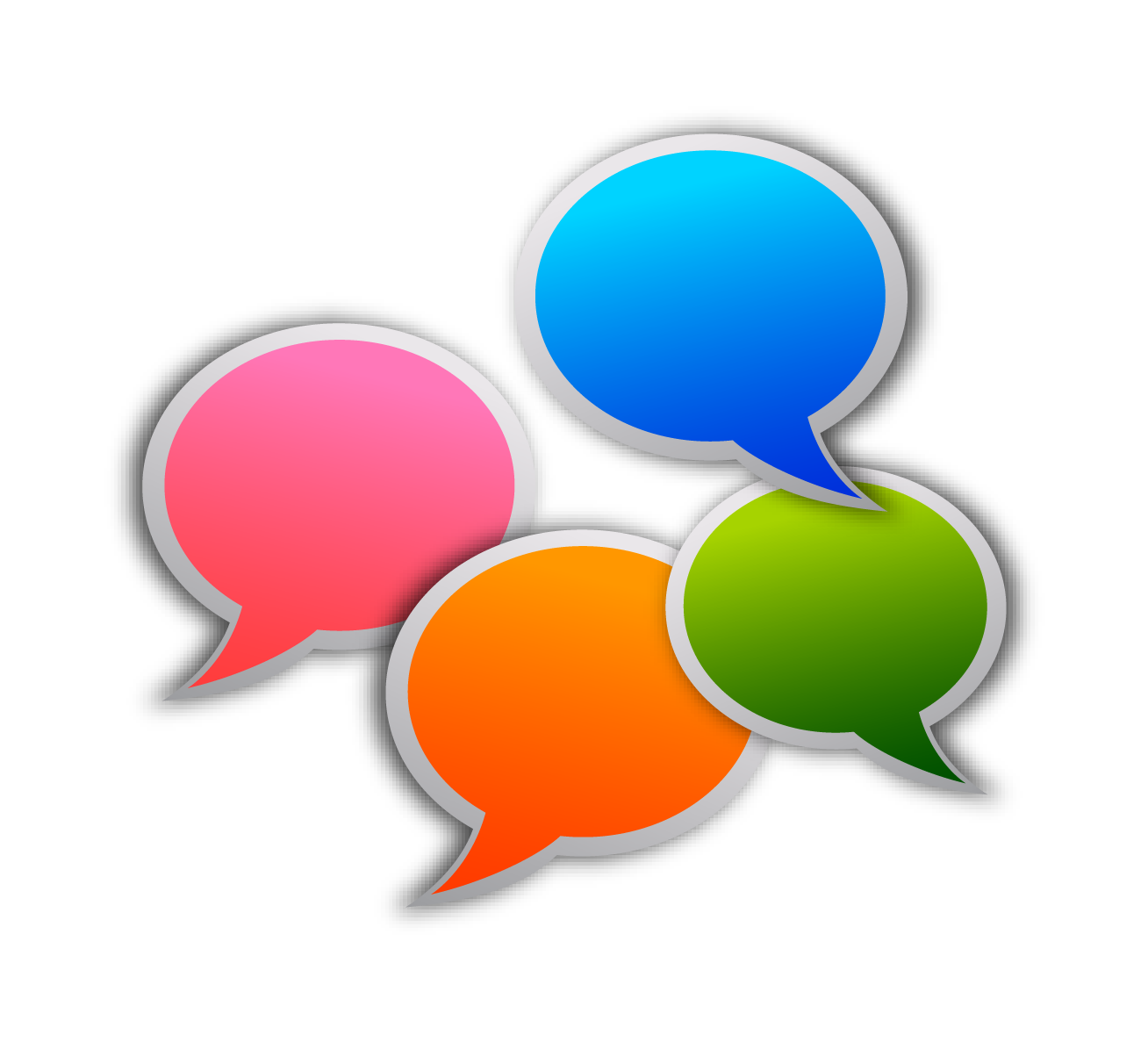 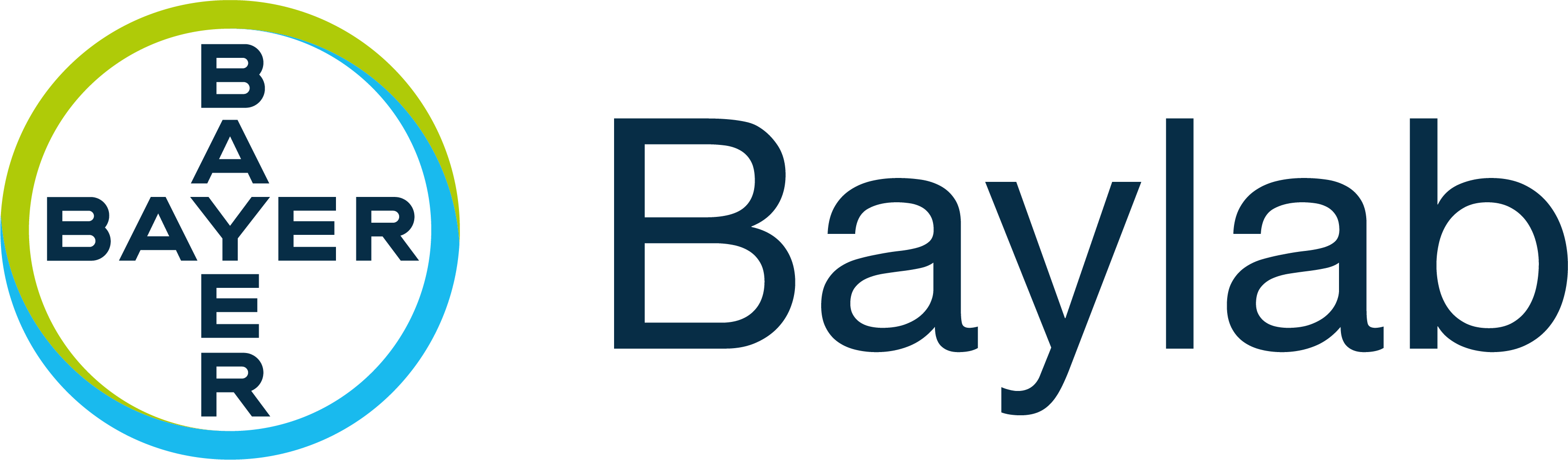 Lets start by talking about why we need packaging?
// In small groups try and think of answers 
   to the question:

// “Why is packaging useful?”

// It will probably help if each person in the 
   group thinks of a product they like or use 
   regularly. Start by telling everyone else 
   in the group the product you have 
   thought of! (No duplicates…)

// For each product, try and briefly answer 
   the questions opposite.
// How is packaging useful for the 
   consumer / you?

// How is packaging useful for the 
   manufacturer / producer?

// How is packaging useful for the 
   retail outlet/ transporter?

Hopefully you will come up with some themes, but also see that there is crossover between the different groups’ needs.
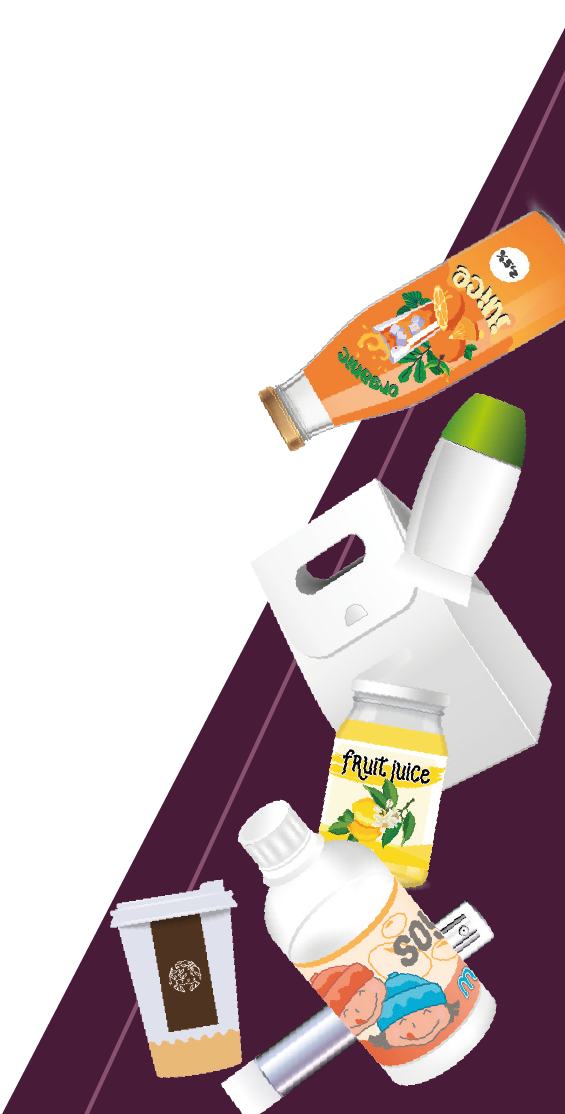 /// Bayer 16:9 /// July 2022
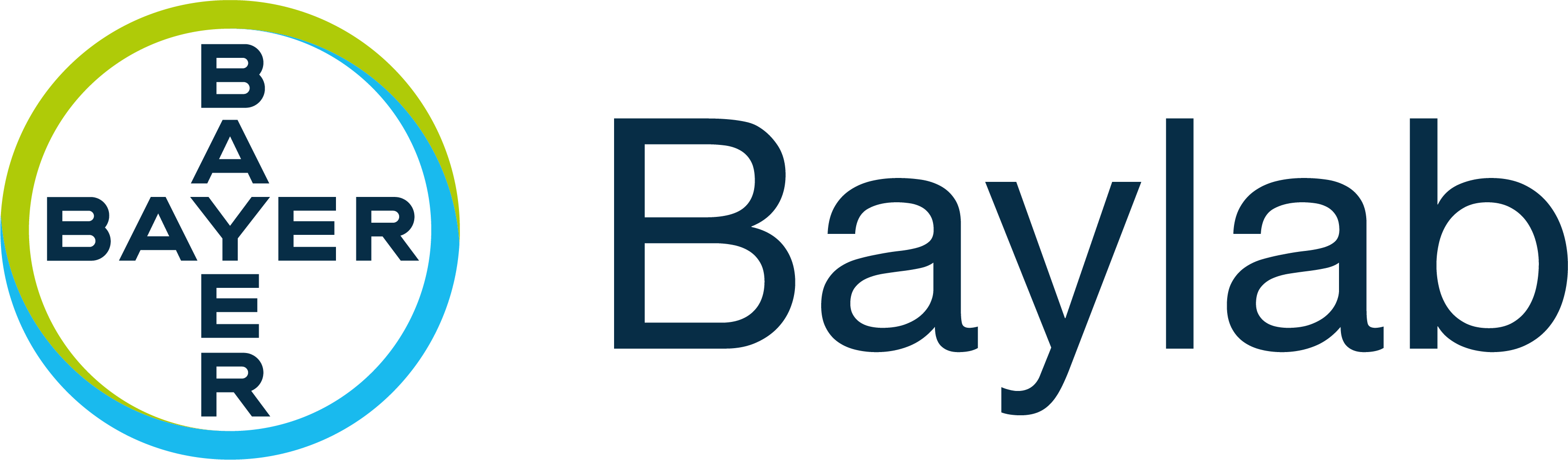 The role of packaging
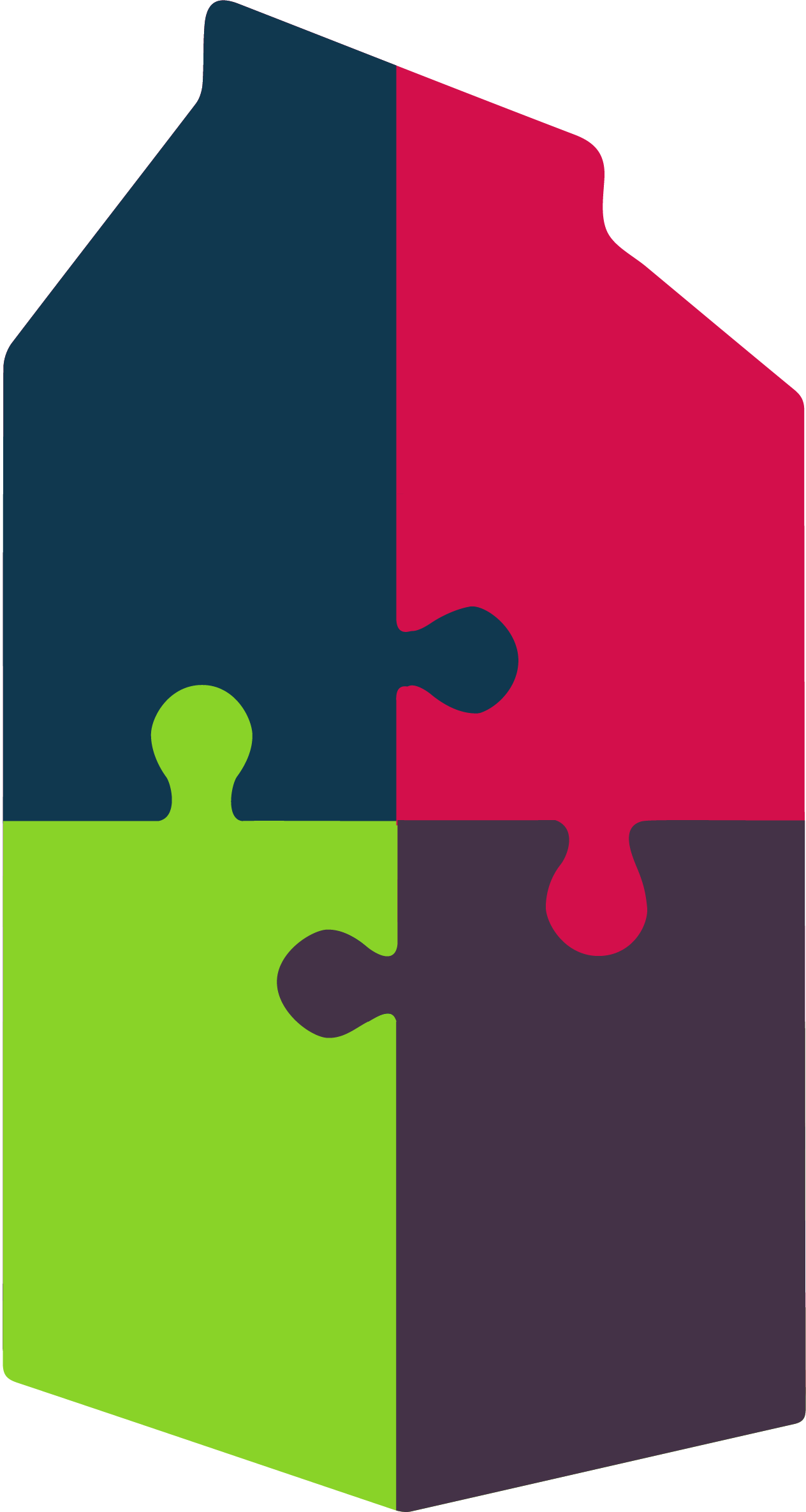 Protect the product
Make the product visible
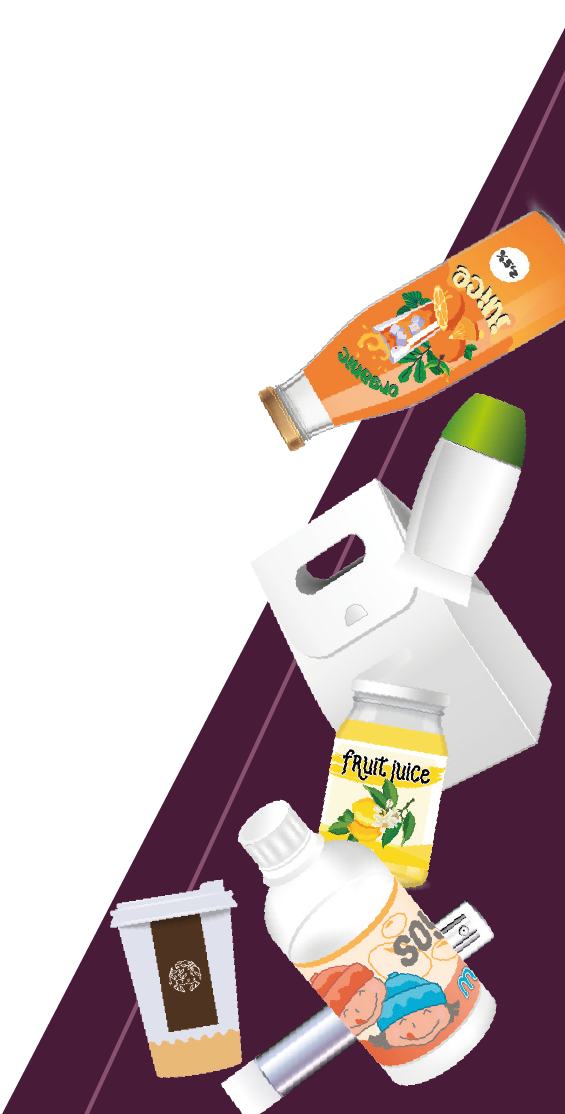 Preserve the product (shelf-life)
Provide consumer convenience
Reduce product waste
/// Bayer 16:9 /// July 2022
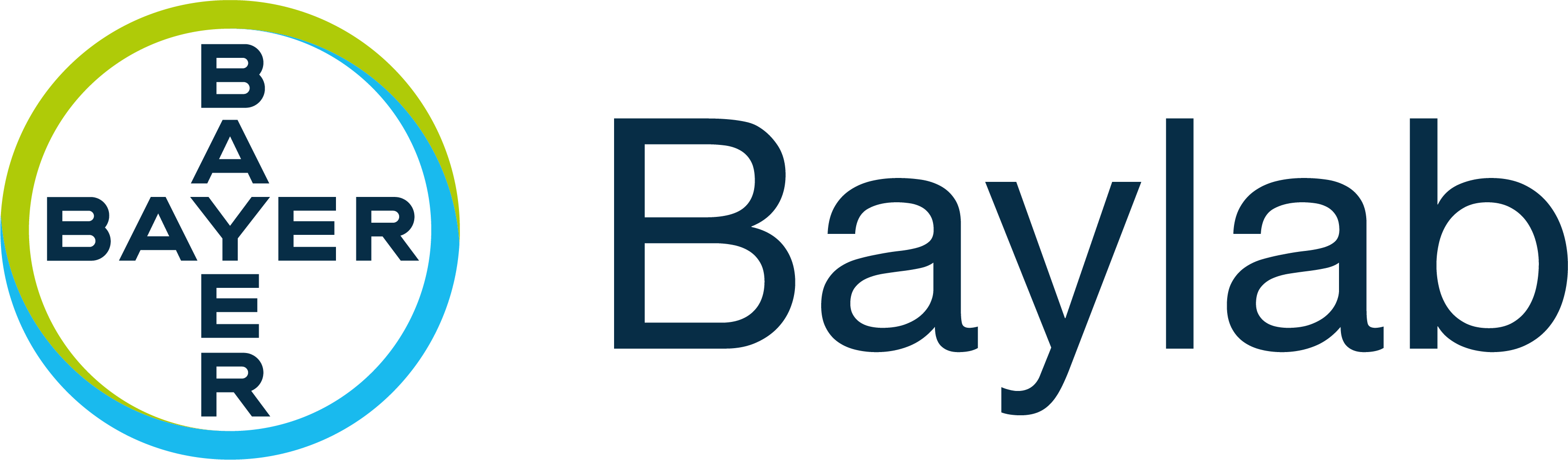 The role of packaging
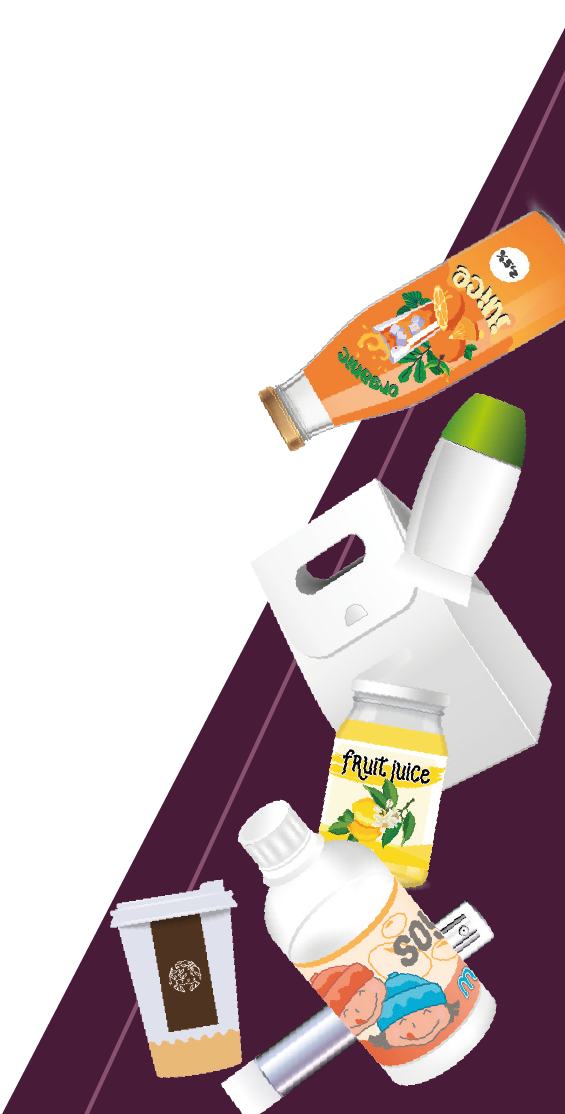 /// Bayer 16:9 /// July 2022
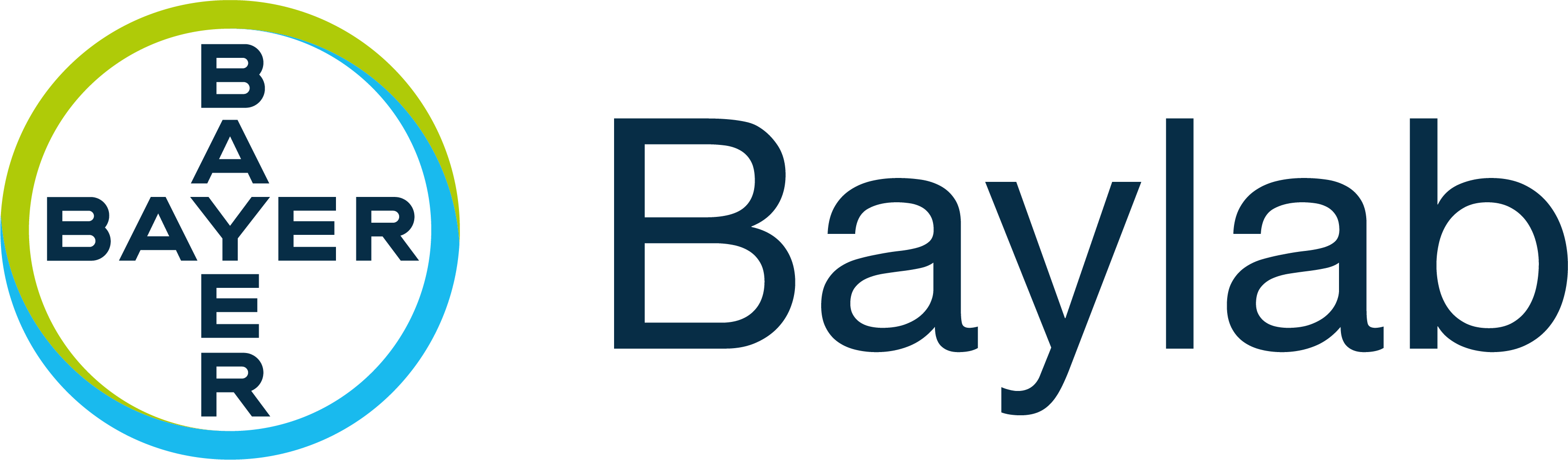 The problem(s) with packaging!
We have seen that packaging is useful 
and often necessary, but it also comes 
with many problems. Can 
you think of what some of 
these may be?
Only around 67% of our packaging waste in the UK is recycled or recovered. This the same as in 2019 and only 3% better than in 2010
The UK only recycles or reuses around 50% of waste glass compared to 90% in some European countries
84% of all corrugated cardboard is recycled in the UK – that adds up to about 2 million tonnes saved from landfill every year!
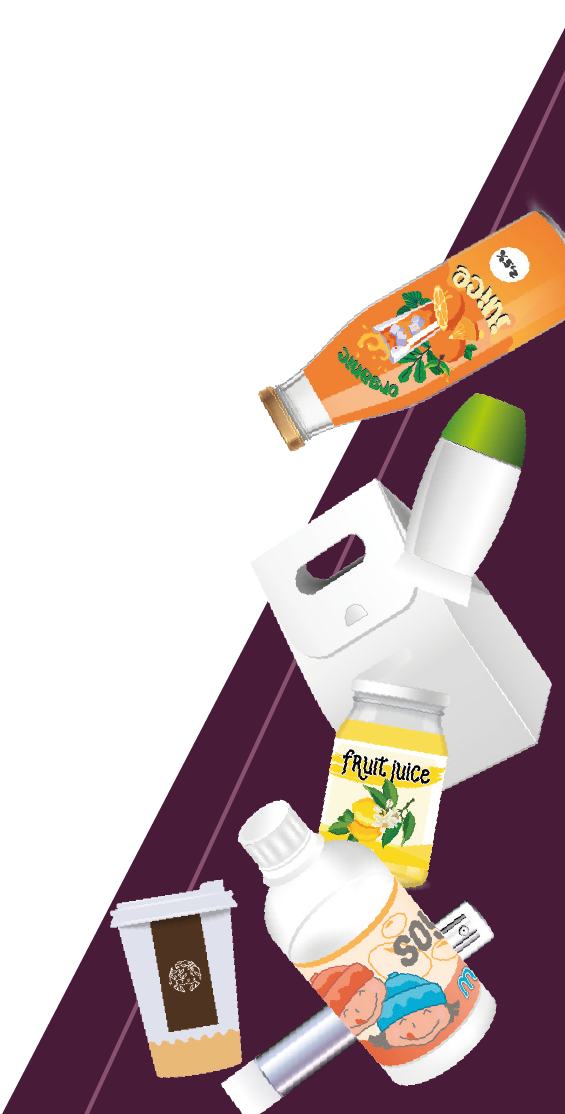 Recycling a single aluminium can will save enough energy to power a TV for up to three hours
Plastic packaging in the UK makes up nearly 70% of our total plastic waste.
9.2 billion tonnes of plastic has been produced worldwide since 1950 and over half of this has gone into waste.
/// Bayer 16:9 /// July 2022
The problem with packaging – Plastic!
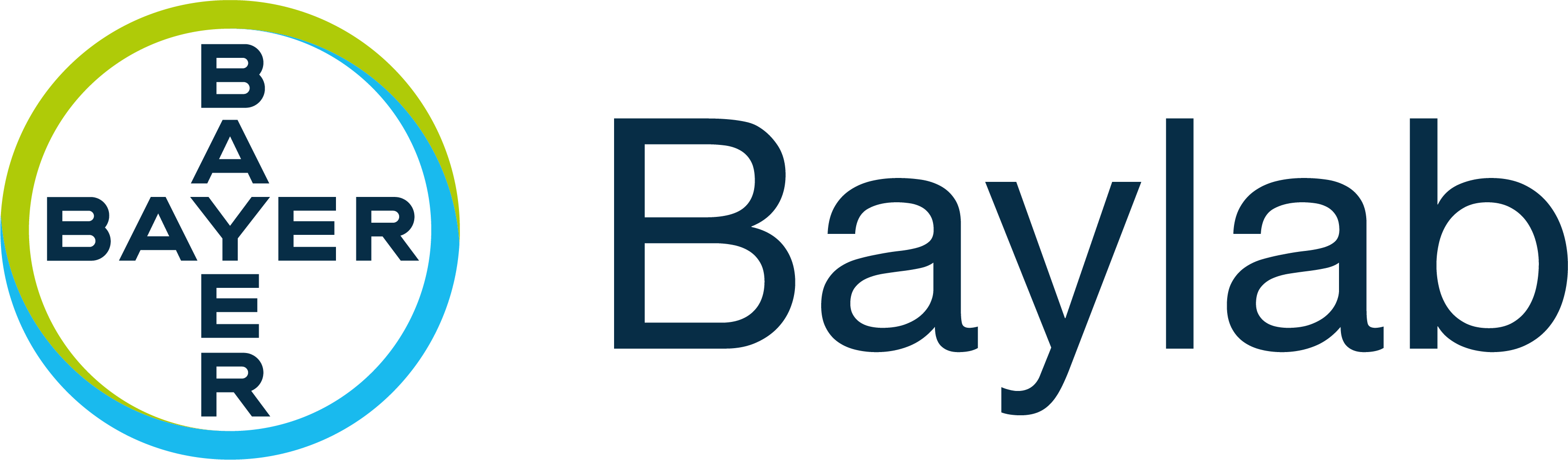 Researchers have estimated that 12 million tonnes of plastic enters the oceans: that is equivalent to a truckload every minute!
Plastic blown out of landfill sites and bottles that are simply discarded find their way into drains, streams and rivers; eventually making their way to the seas and oceans.

The UK has one of the largest ratios of plastic production per person in the world 
(35kg per person!)

Other ways plastic can get into the ocean is as microplastics from washing clothes and other industrial processes.

This polluting plastic can severely affect 
wildlife and the food chain, eventually 
finding its way back into humans.
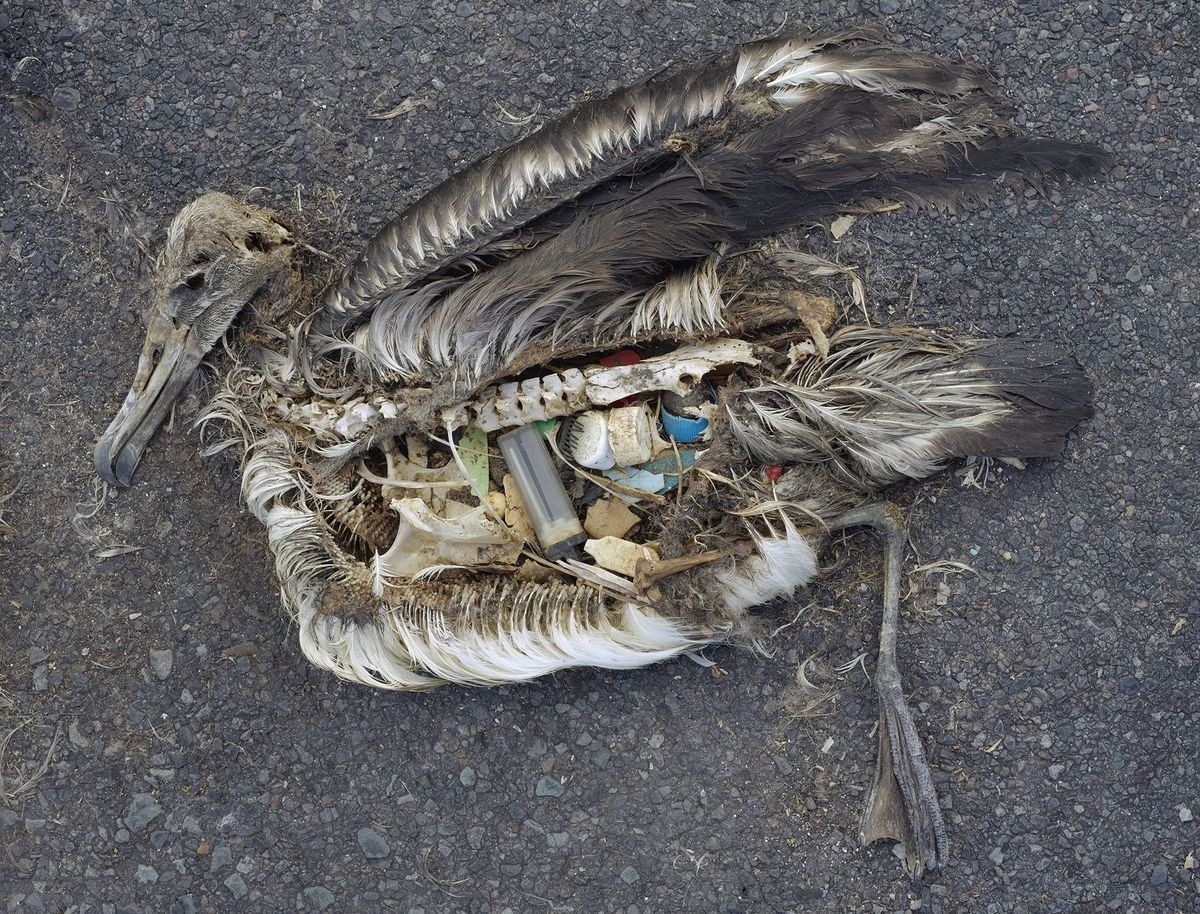 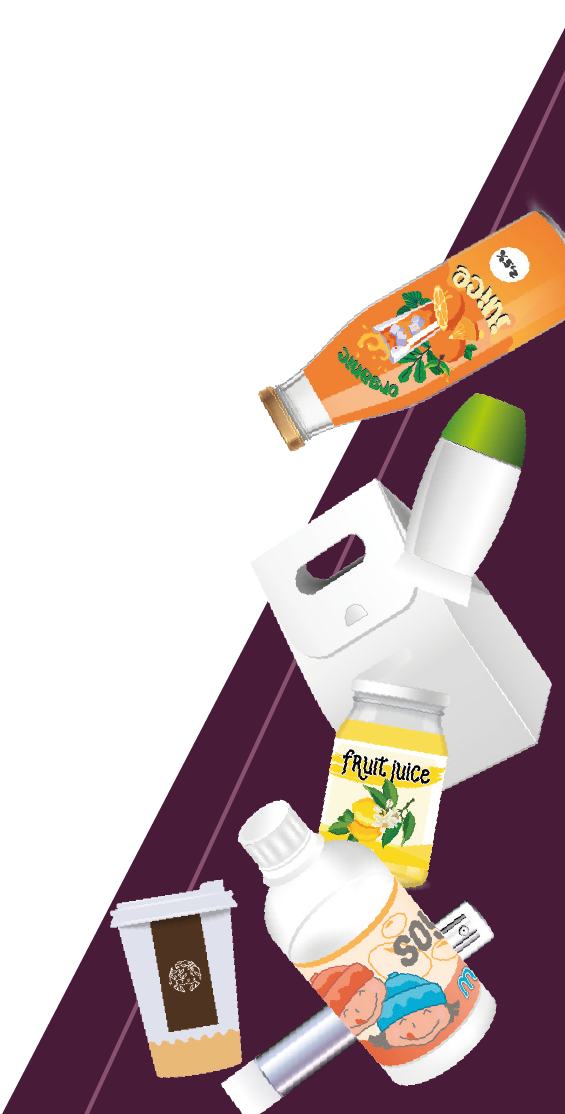 The unaltered stomach contents of a dead albatross chick photographed on Midway Atoll National Wildlife Refuge in the Pacific in September 2009 include plastic marine debris fed the chick by its parents. 
© Chris Jordan / CC BY 2.0
/// Bayer 16:9 /// July 2022
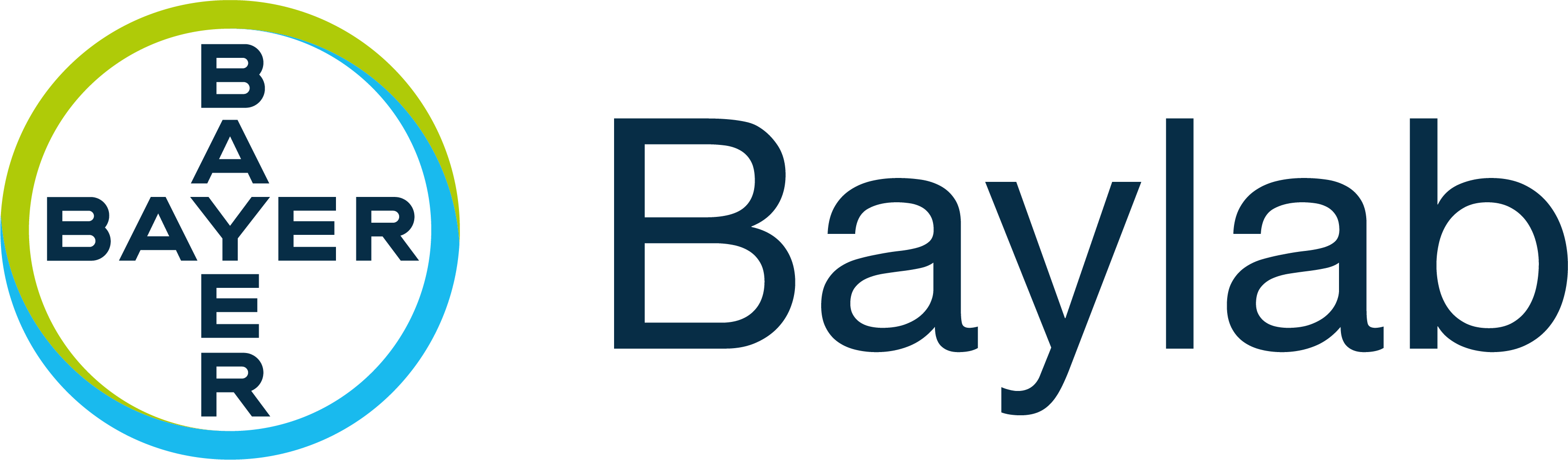 Recently many people - consumers and producers - have begun to question our reliance on single use plastics and other materials that are hard to recycle or reuse.
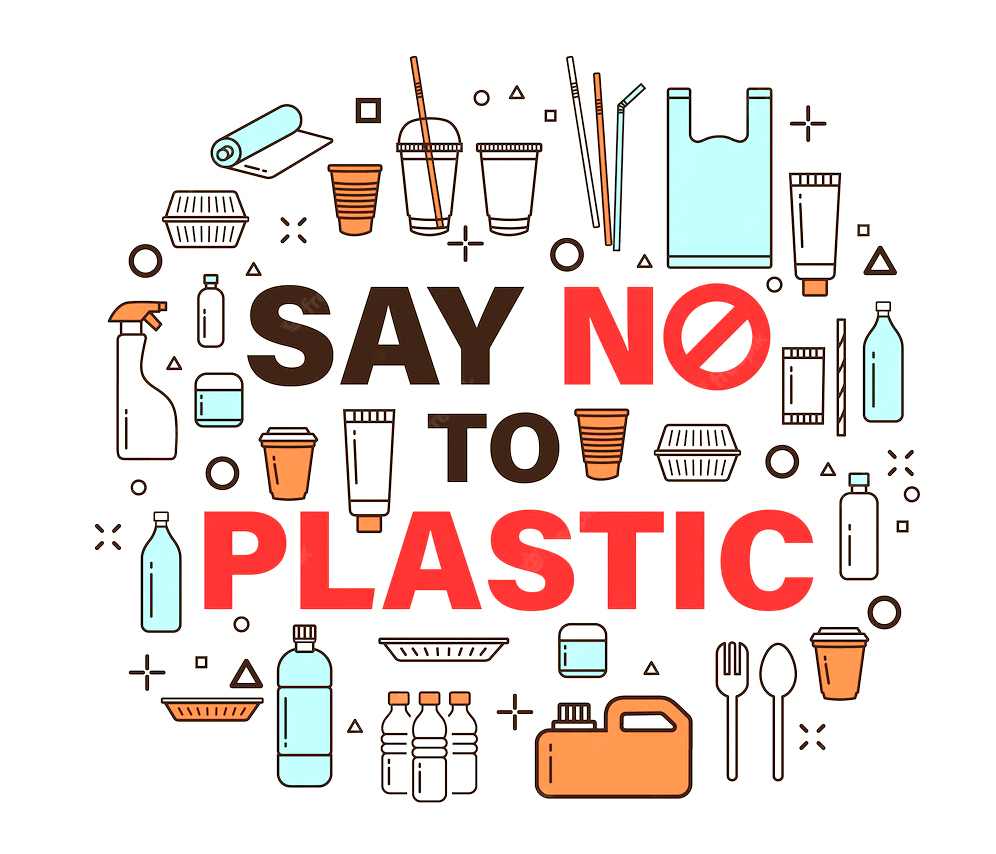 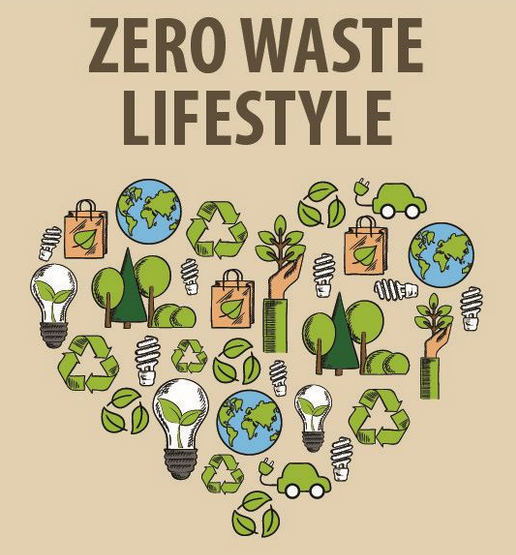 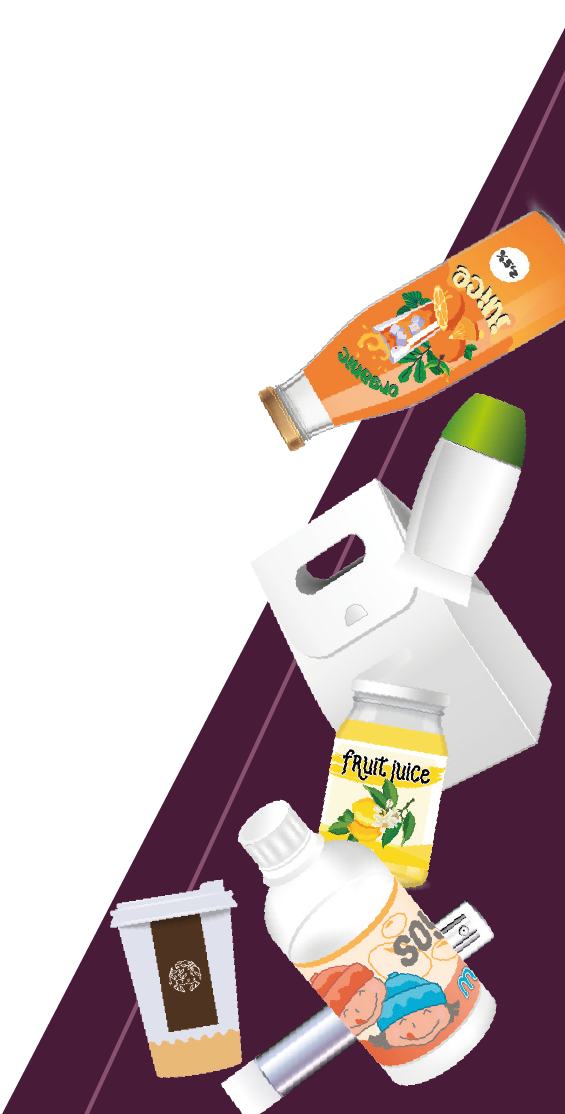 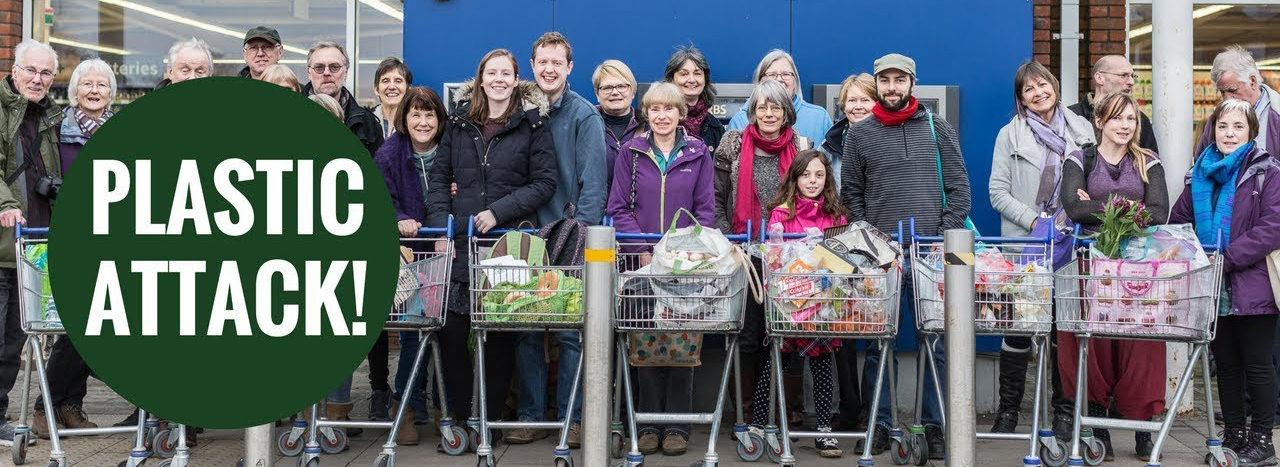 /// Bayer 16:9 /// July 2022
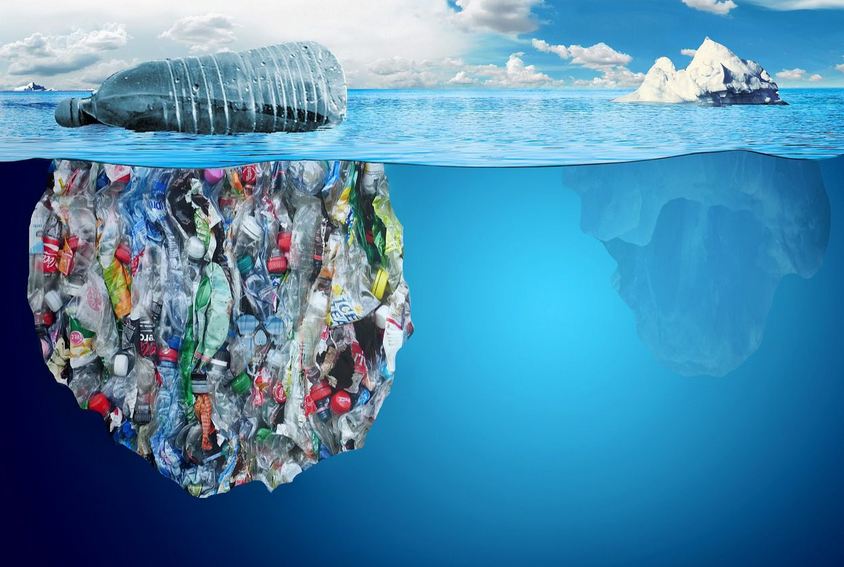 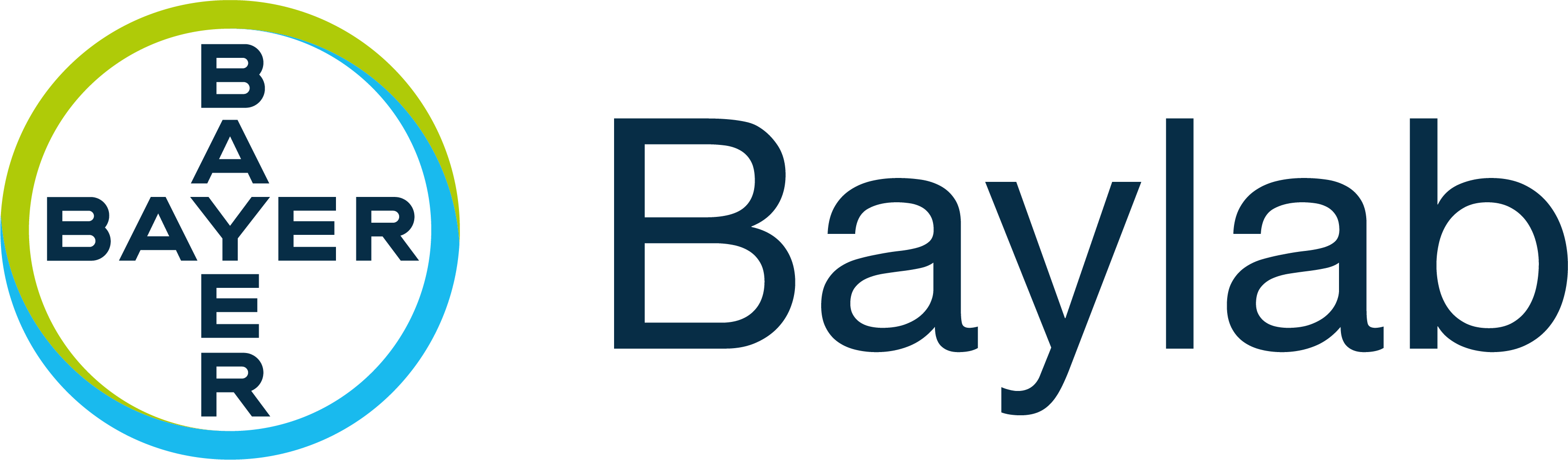 Visible part for the consumer
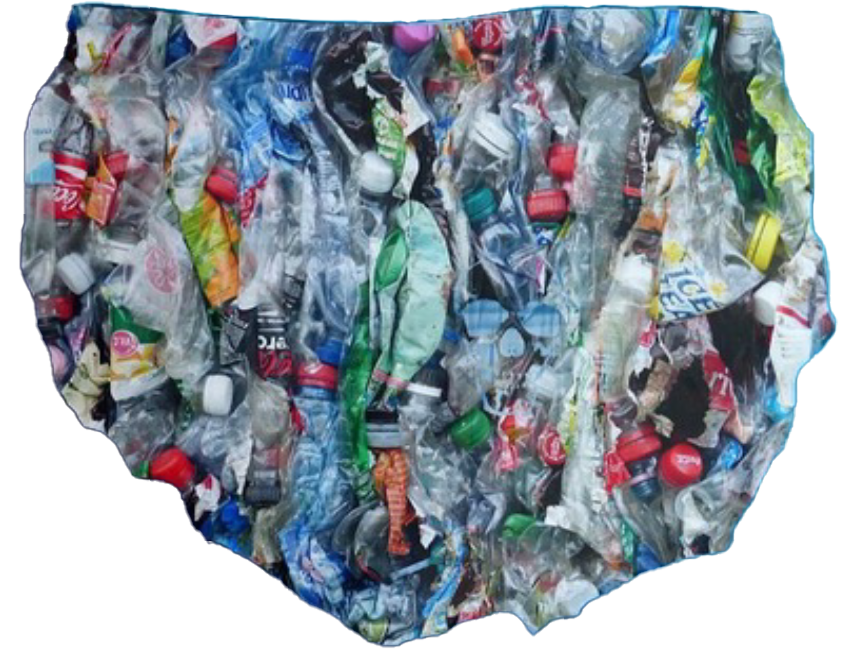 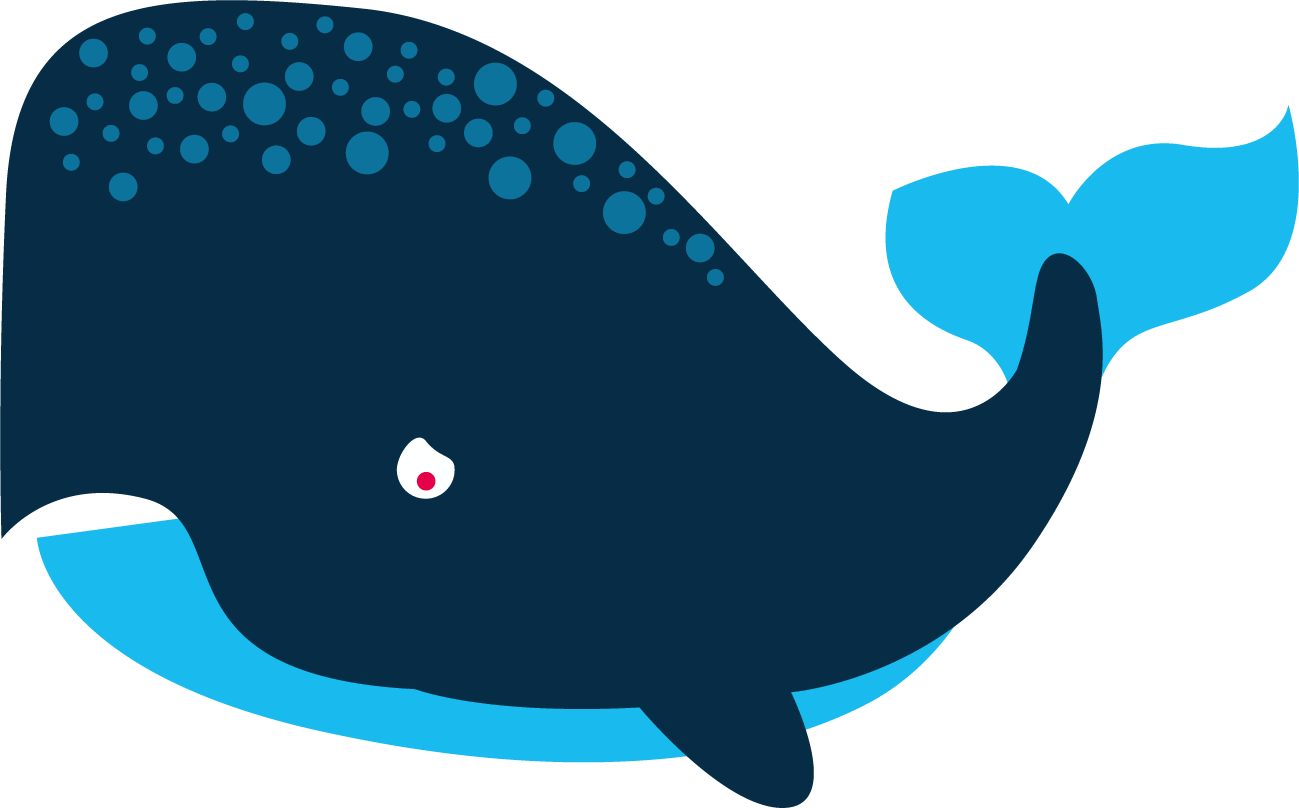 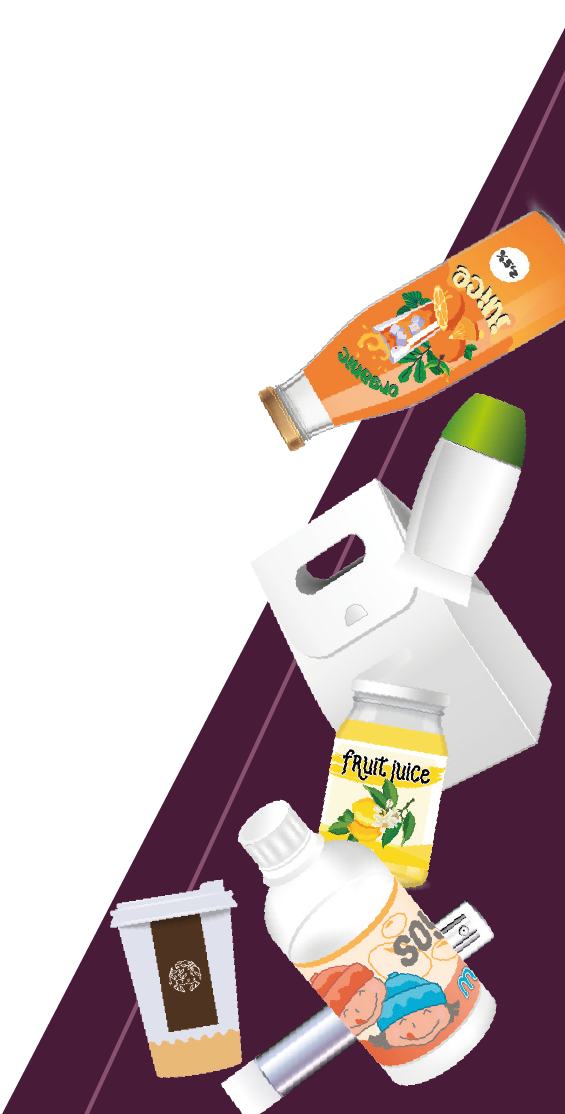 /// Bayer 16:9 /// July 2022
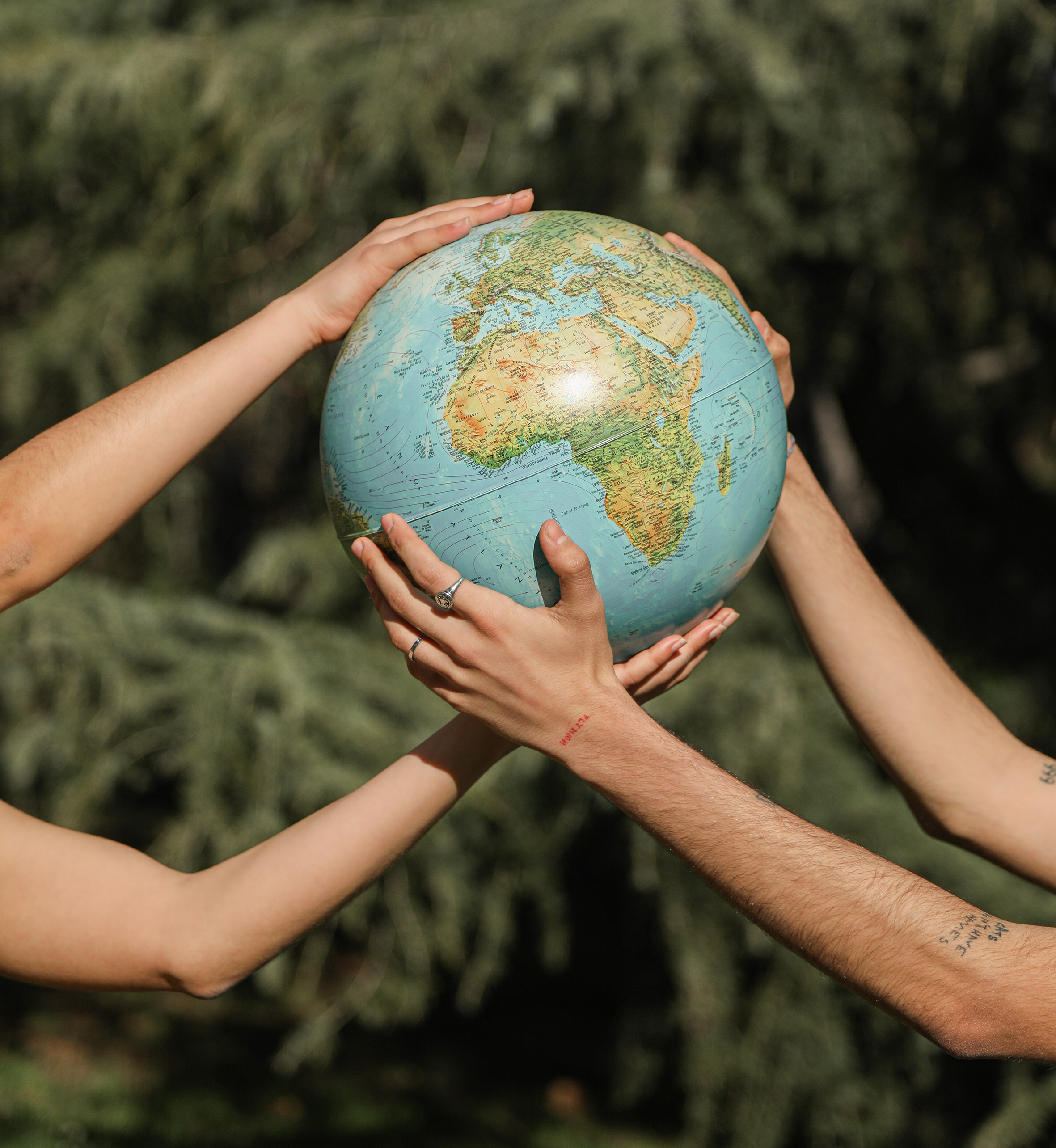 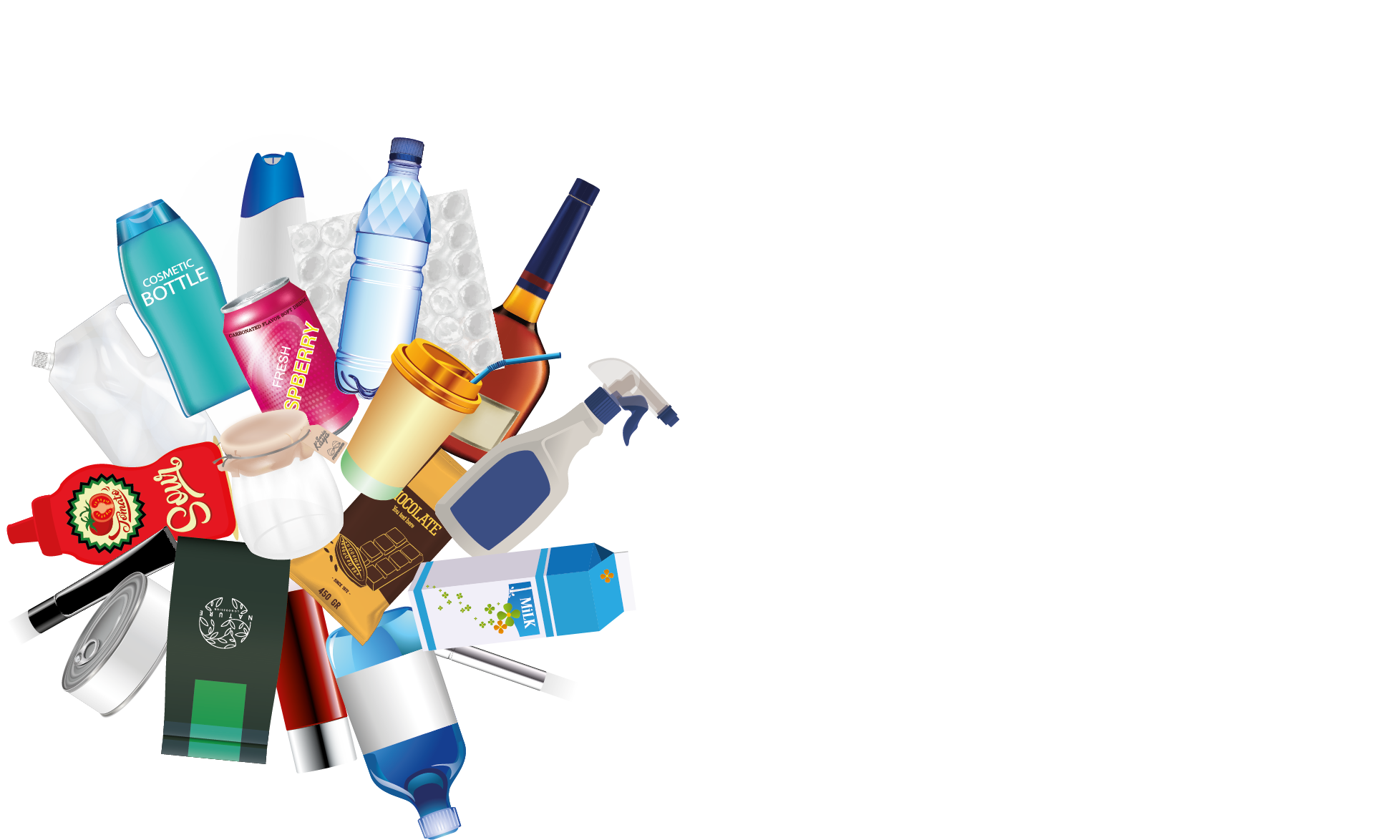 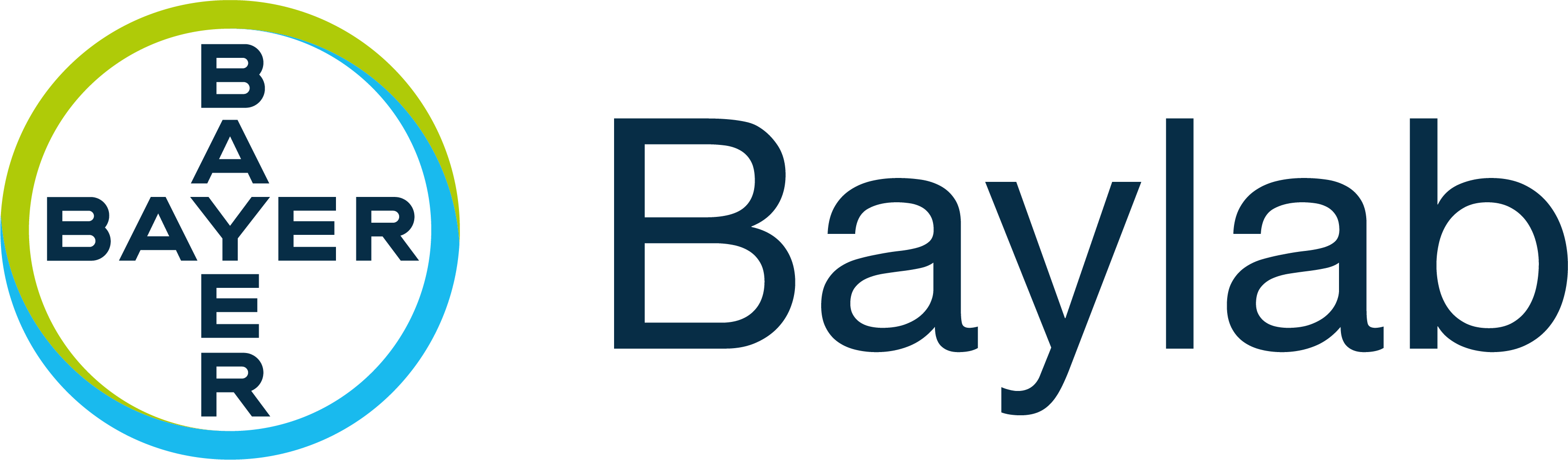 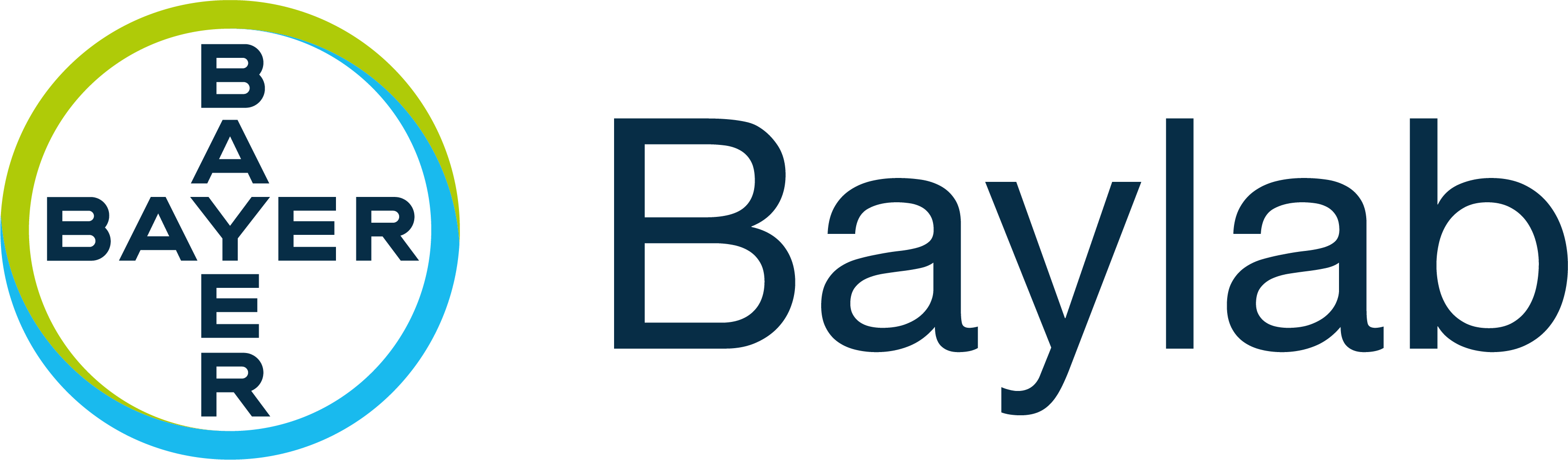 Sustainability
This is a word that can have different meanings to different people so can be defined in a number of ways
//  Activity Information
//  The Hidden Pandemic – Food Waste
//  Quick Quiz!
//  Driving Change
//  Scientific Solutions
//  Societal Solutions
//  The Mission!
// Sustainability means meeting our 
   own needs without preventing future 
   generations being able to meet 
   theirs.

// For a company this can mean 
   continuing to be profitable without 
   harming the environment or its 
   customers.

// For an individual this may mean  
   small changes they can 
   make to help look after 
   the planet.
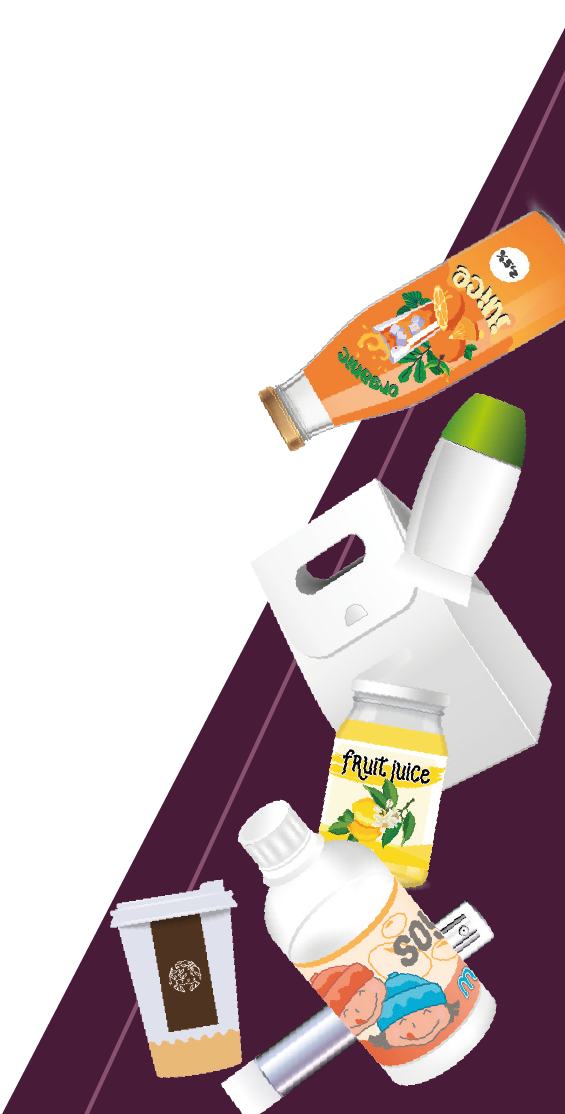 /// Bayer 16:9 /// July 2022
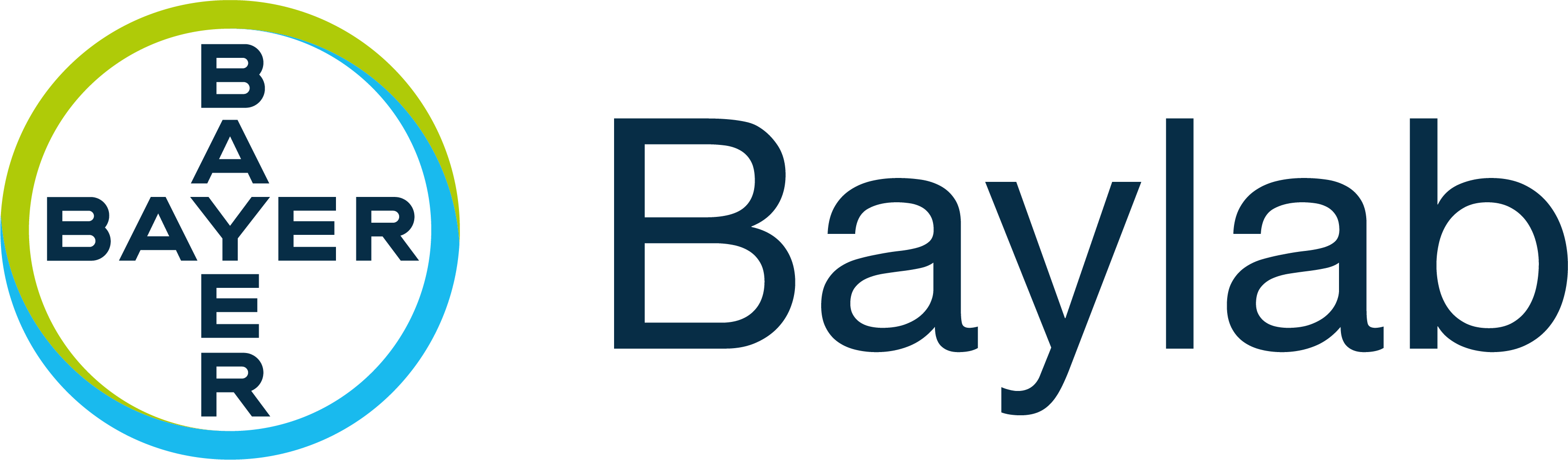 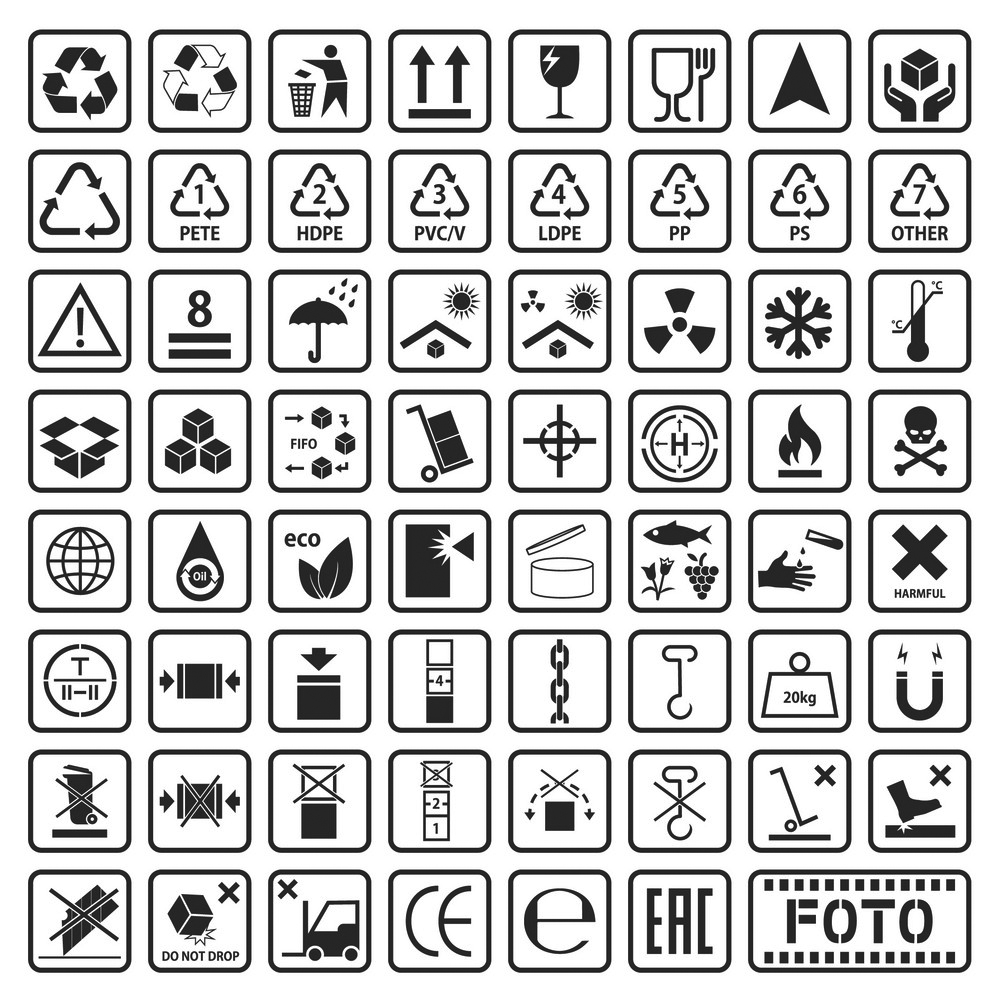 So many words, so many symbols!
// There are many terms and logos     
   used when describing packaging 
   materials and how good or bad they 
   are for our environment.

// Sometimes two words are used for 
   the same idea!

// Sometimes the wrong words are 
   used!

// Let’s start with a quiz to see which 
   ones you have come across before.
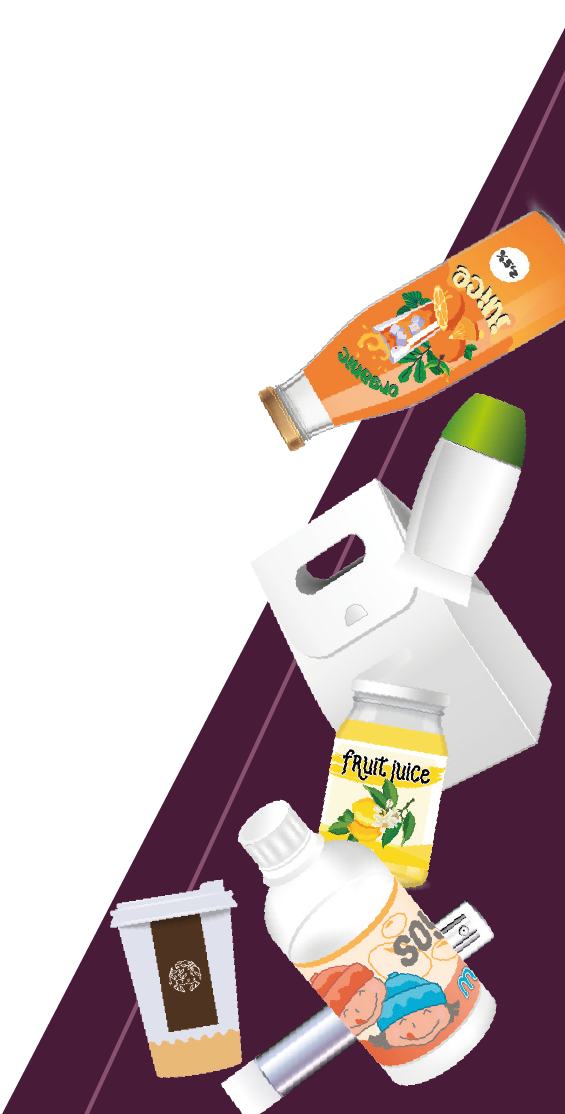 /// Bayer 16:9 /// July 2022
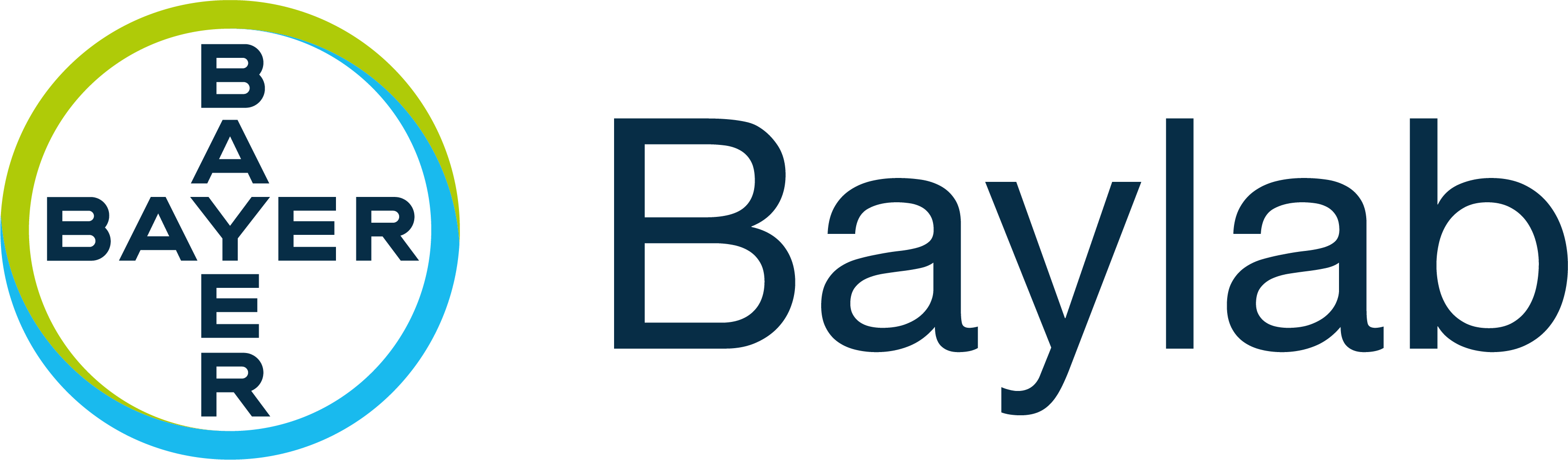 What does “biodegradable” mean?
// On its own the term can be 
   meaningless as most materials will 
   biodegrade given time.

// There are no defined time limits for 
   the term “biodegradable,” thus the 
   use of this word can be potentially 
   confusing to the general public 
   both in terms of where to 
   dispose of it and what 
   happens to it once it has been
   discarded.
// A biodegradable material breaks down into 
   many microscopic fragments.


// A biodegradable material eventually 
   decays naturally and in a way that is not 
   harmful to the environment.


// A biodegradable material builds up in the 
   environment over time.
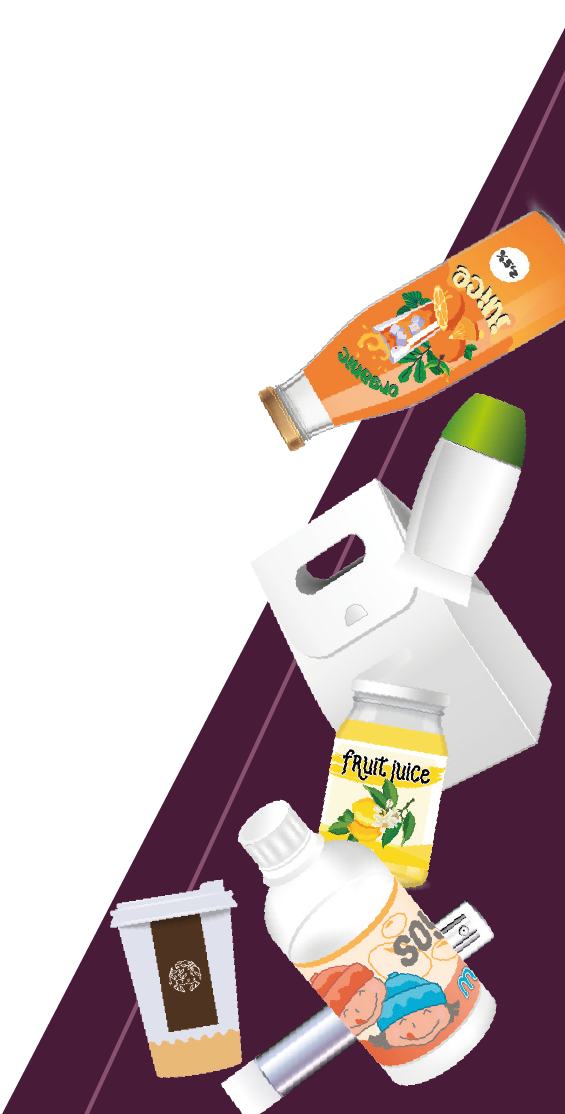 /// Bayer 16:9 /// July 2022
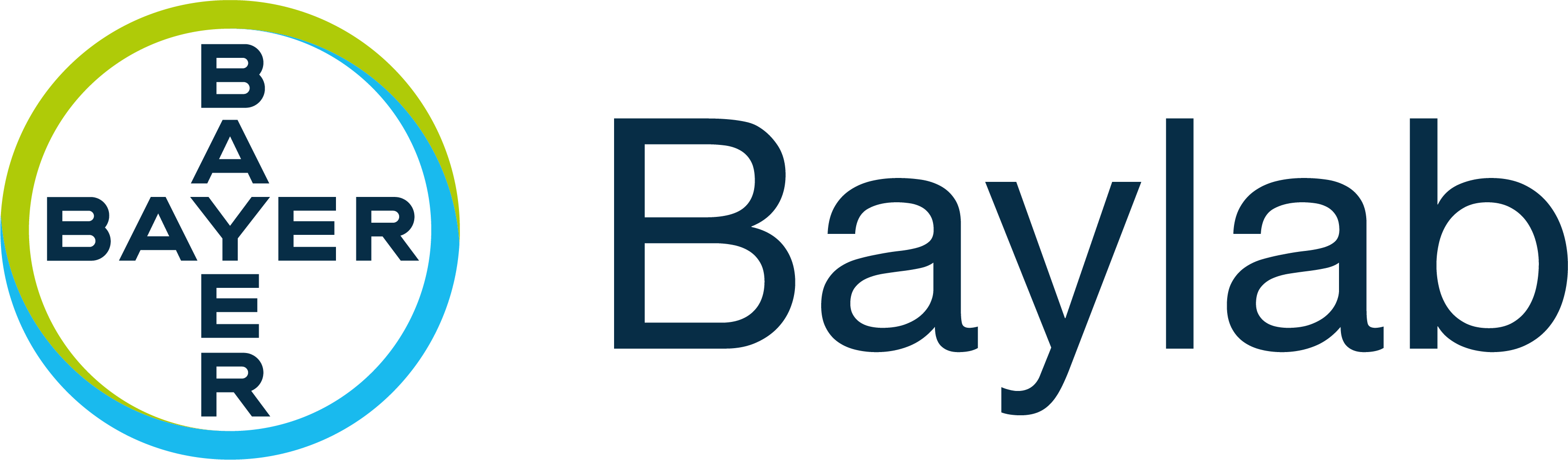 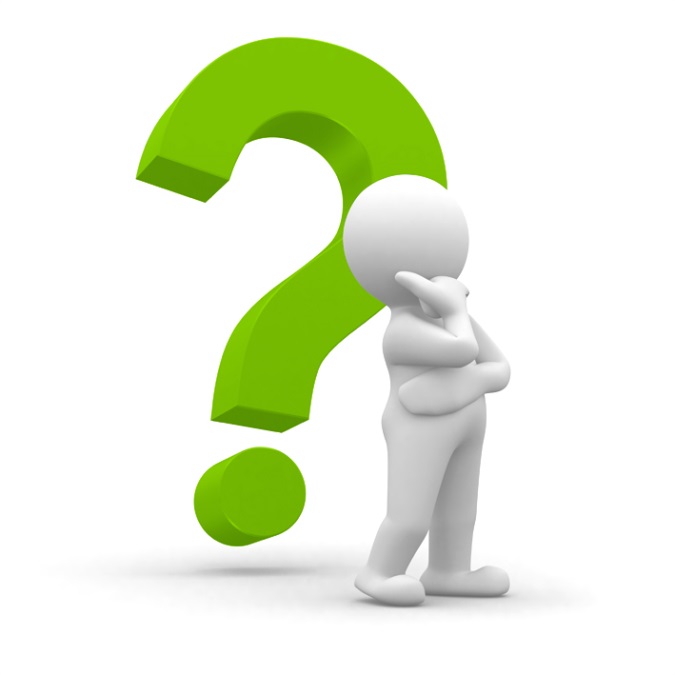 Which would be the quickest to break down
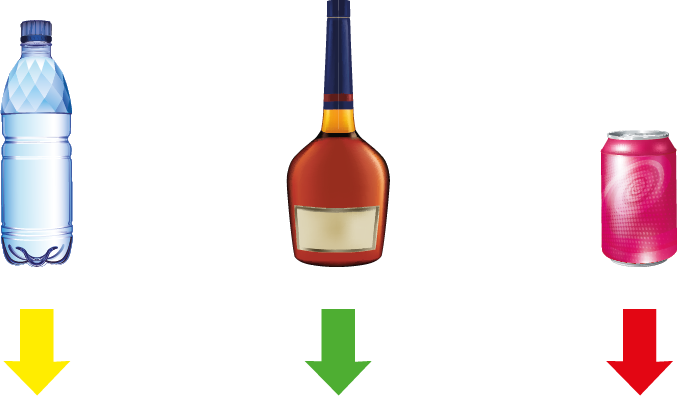 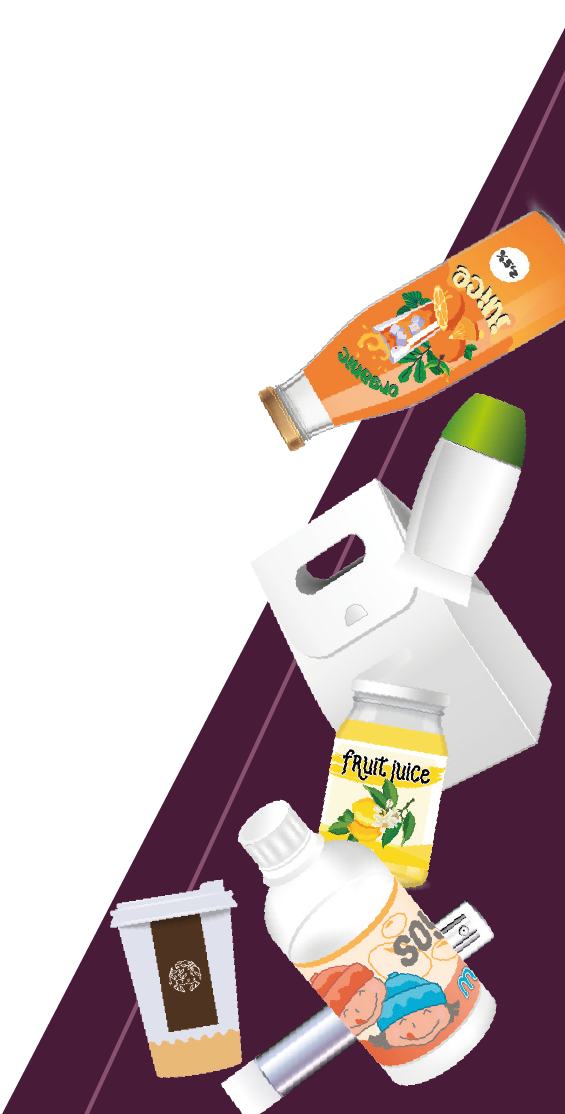 200 years
1000 years
1,000,000 years
Conditions are important to encourage biodegradability. Products that will 
biodegrade in nature or in home compost heaps may not biodegrade in landfills, 
where there is not enough bacteria, light and water to move the process along.
/// Bayer 16:9 /// July 2022
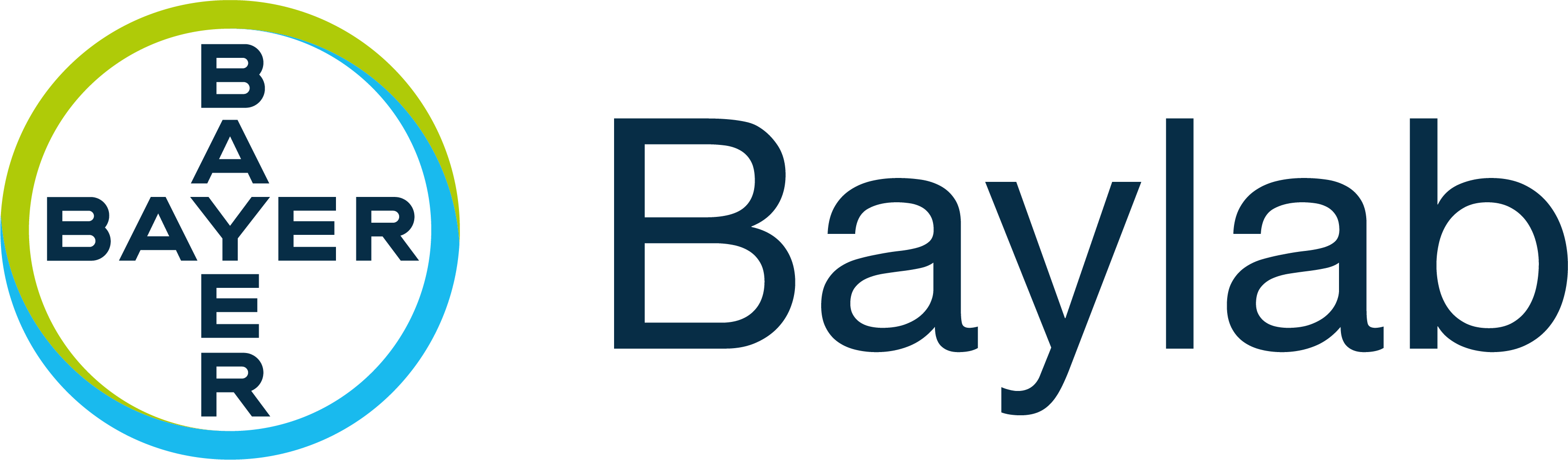 Is “compostable” the same as “biodegradable”?
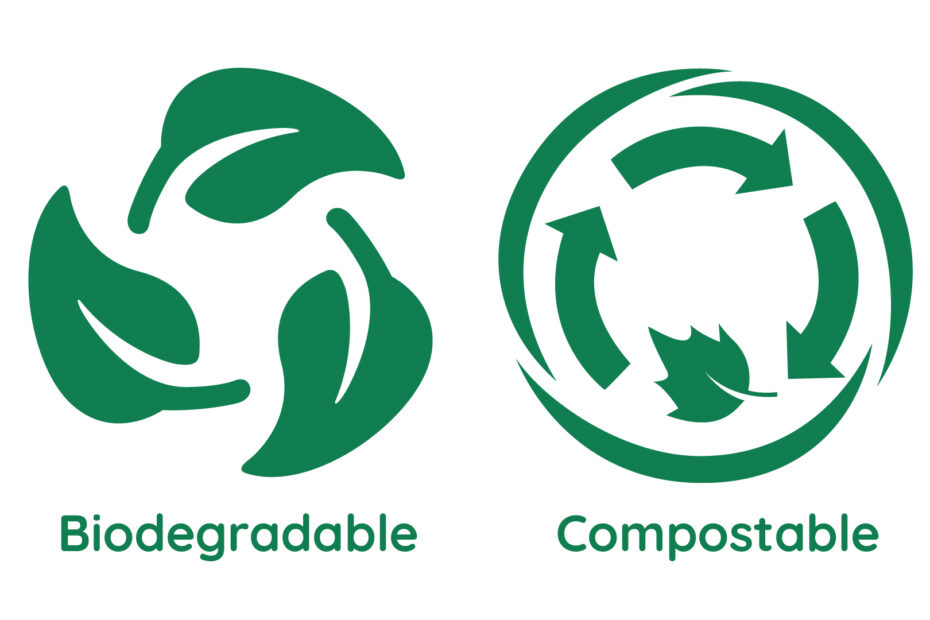 // For a material to be considered as 
   100% compostable, it must be 
   made from organic materials that break
   down into completely non-toxic
   components. Namely water, biomass
   and carbon dioxide. These non-toxic
   components must be guaranteed not to
   harm the environment.  
   (source: Polystar plastics website)


// Biodegradable materials can take 
   years to break down and can leave 
   toxic residues.
// Biodegradable materials can take longer 
   than compostable materials to break down 
   entirely.


// The two words are completely 
   interchangeable.


// Biodegradable breaks down quicker than 
   compostable materials.
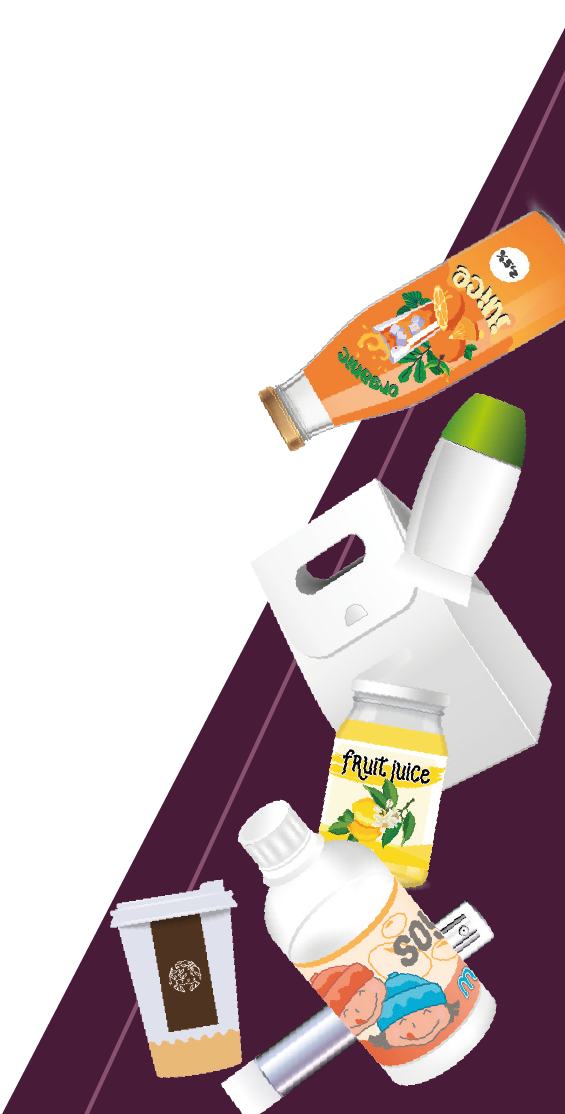 /// Bayer 16:9 /// July 2022
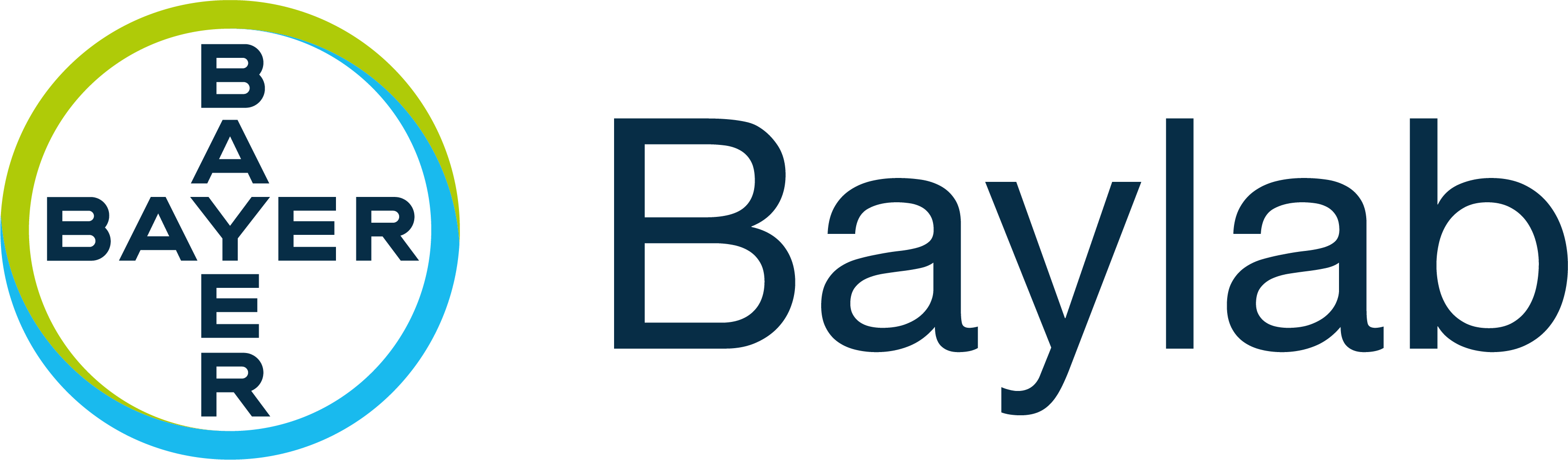 Are “recyclable” and “recycled” the same?
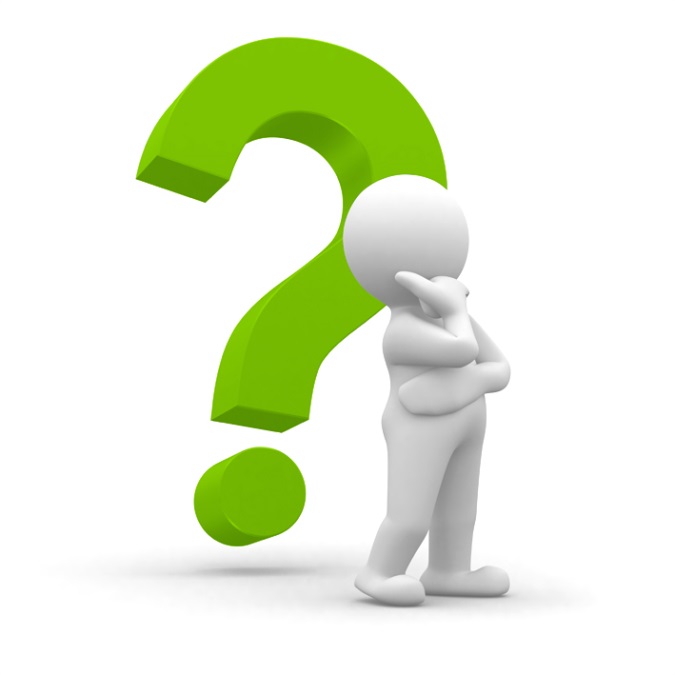 Yes

No
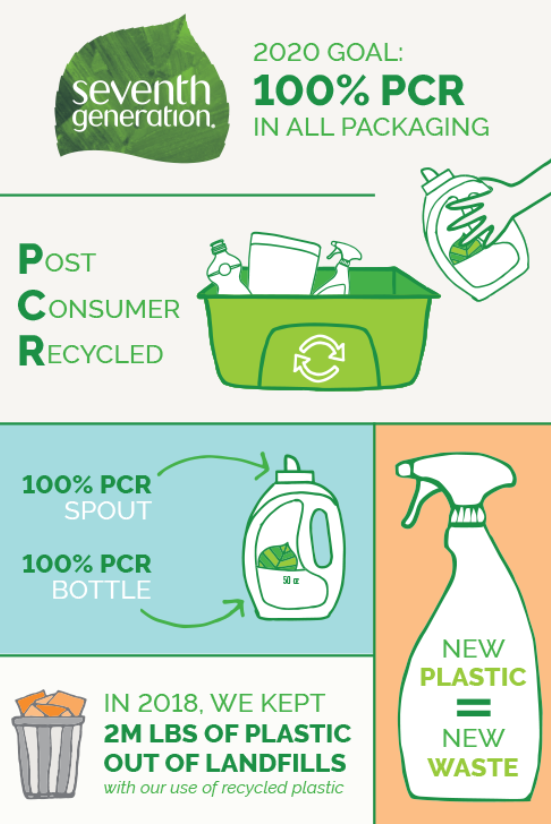 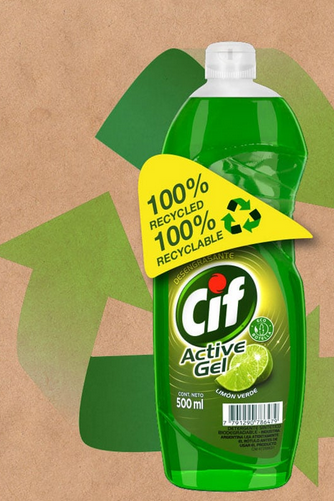 // Recyclable: 
   the packaging can be recycled    
   after its normal use by consumer 
   and after suitable selective 
   waste sorting

// Recycled: 
   the packaging contains already   
   recycled material (PCR)
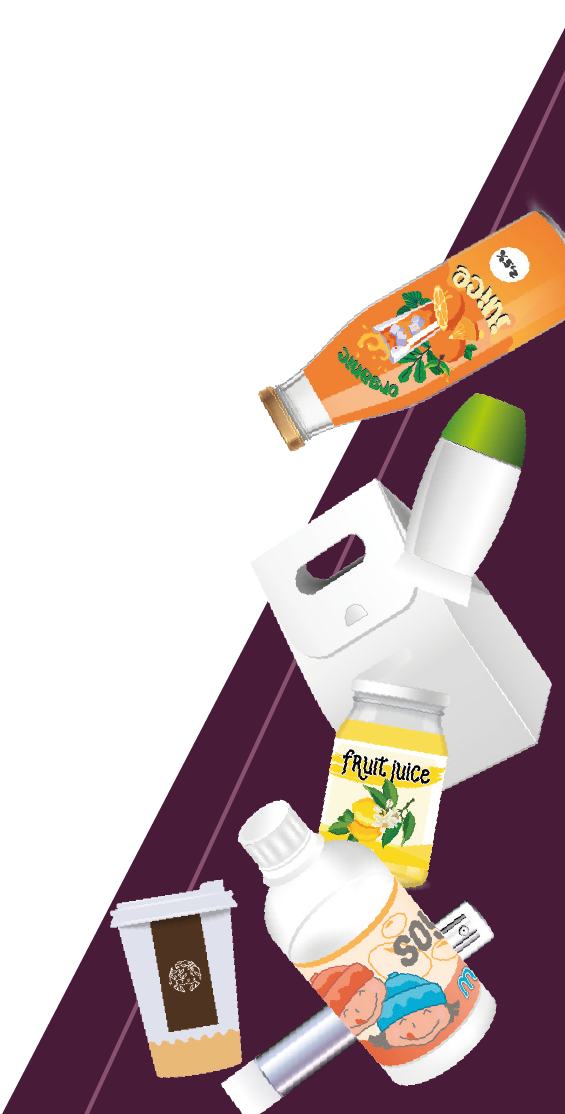 /// Bayer 16:9 /// July 2022
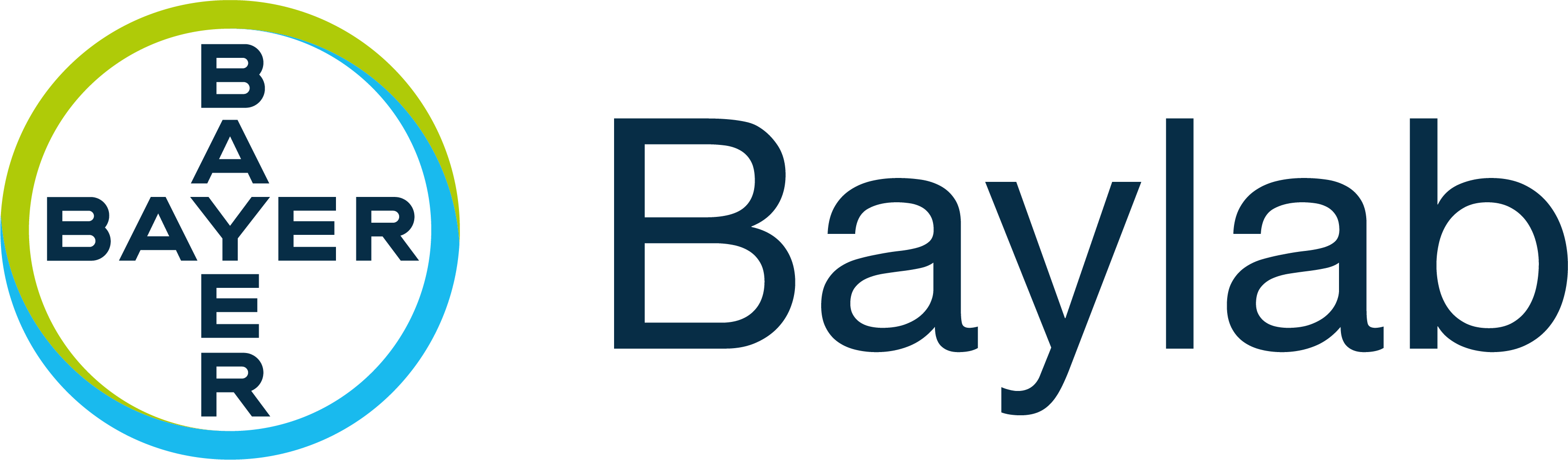 Can all “compostable” material be composted in a home composter?
// Only those showing the Home 
   Compostable logo will break down in 
   a home compost bin



// Packaging with the compostable logo 
   needs the higher temperature and 
   conditions of an industrial 
   composting facility
// Yes, but only with special treatments


// Yes, all of them can


// No, only some of them
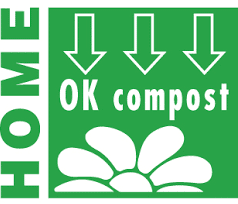 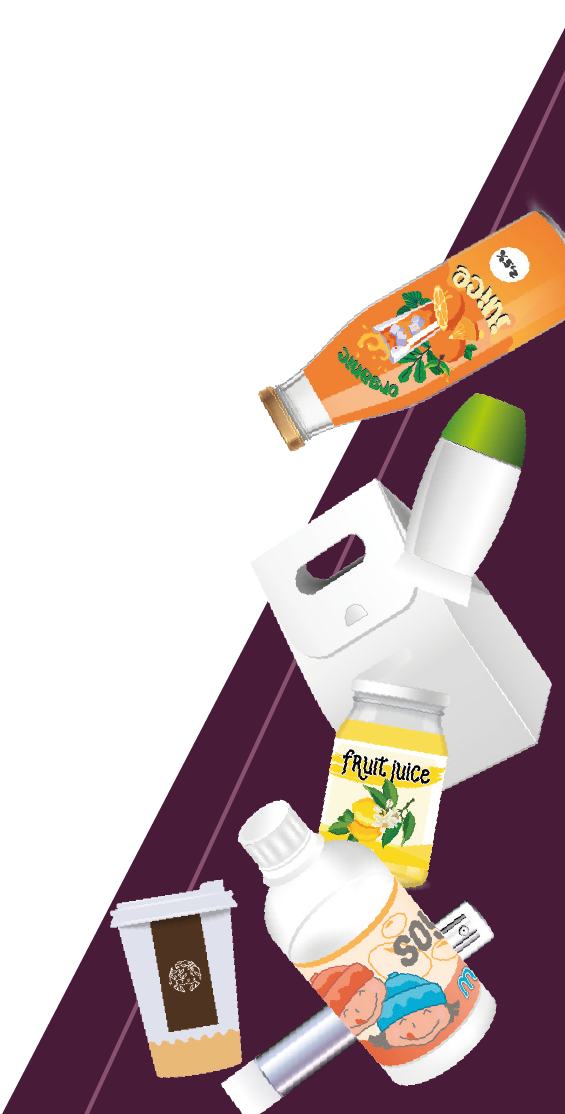 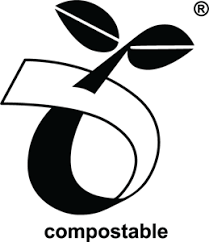 /// Bayer 16:9 /// July 2022
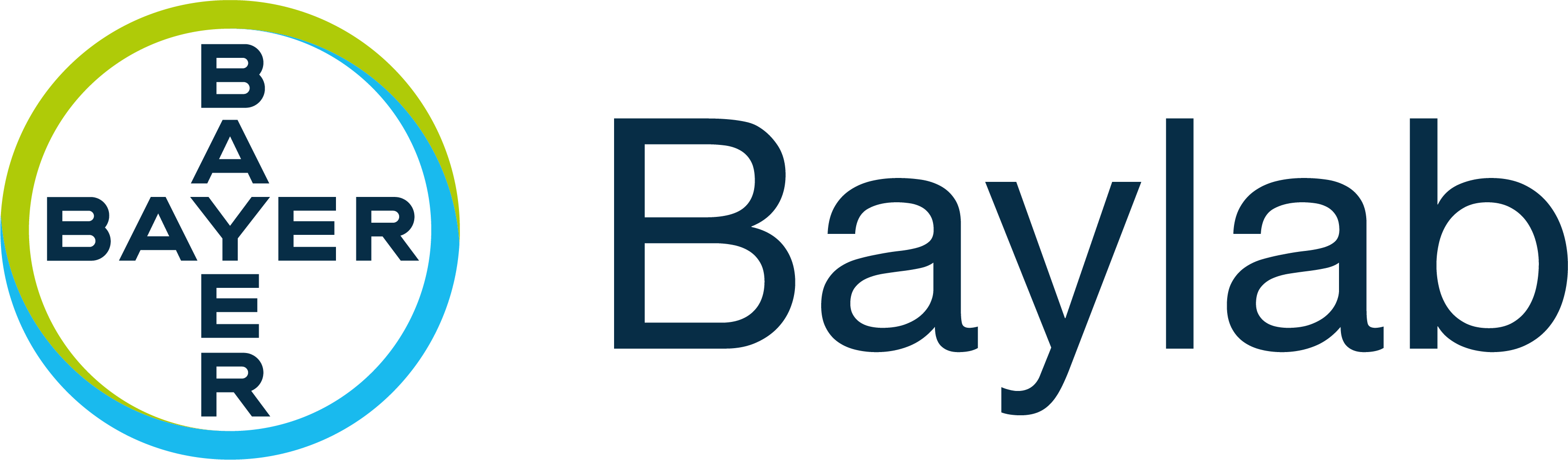 Let’s recycle a symbol – What do they all mean?
The Mobius Loop – This means an item can technically be recycled but not that it has been recycled or that it will be accepted for recycling.
On Paper and Cardboard – The Forest Stewardship Council (FSC) logo means that in item has been made using wood from well managed forests.
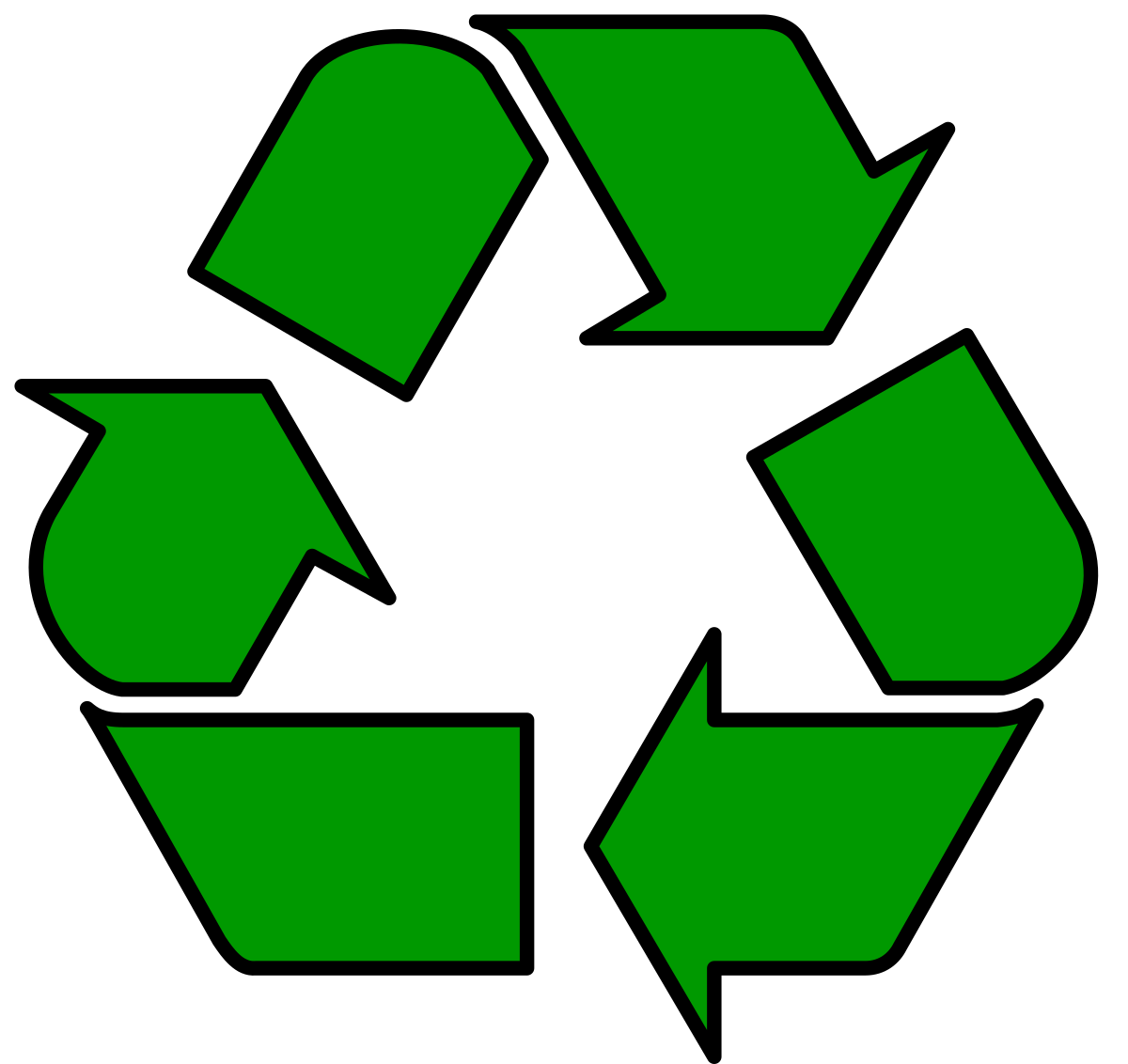 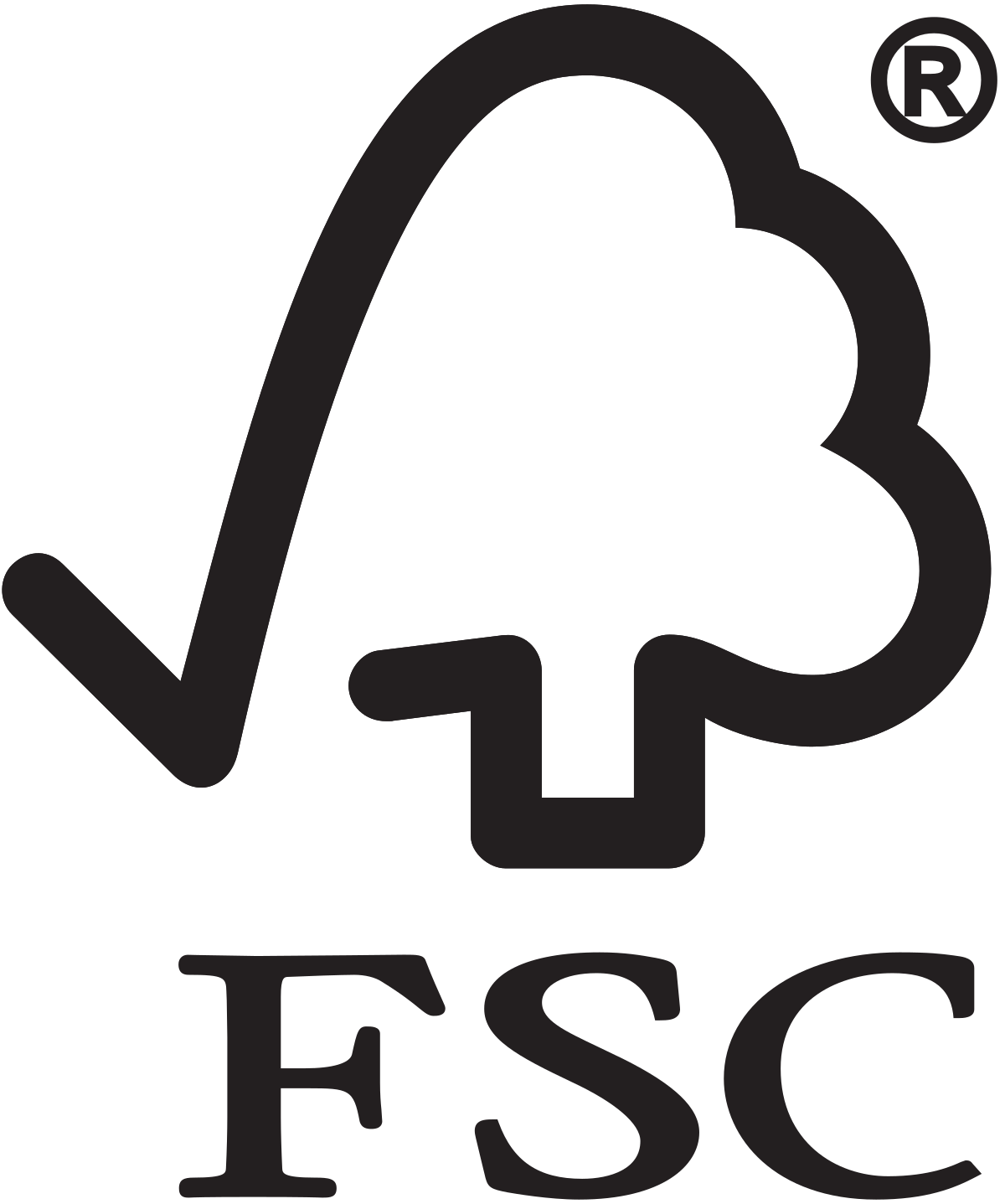 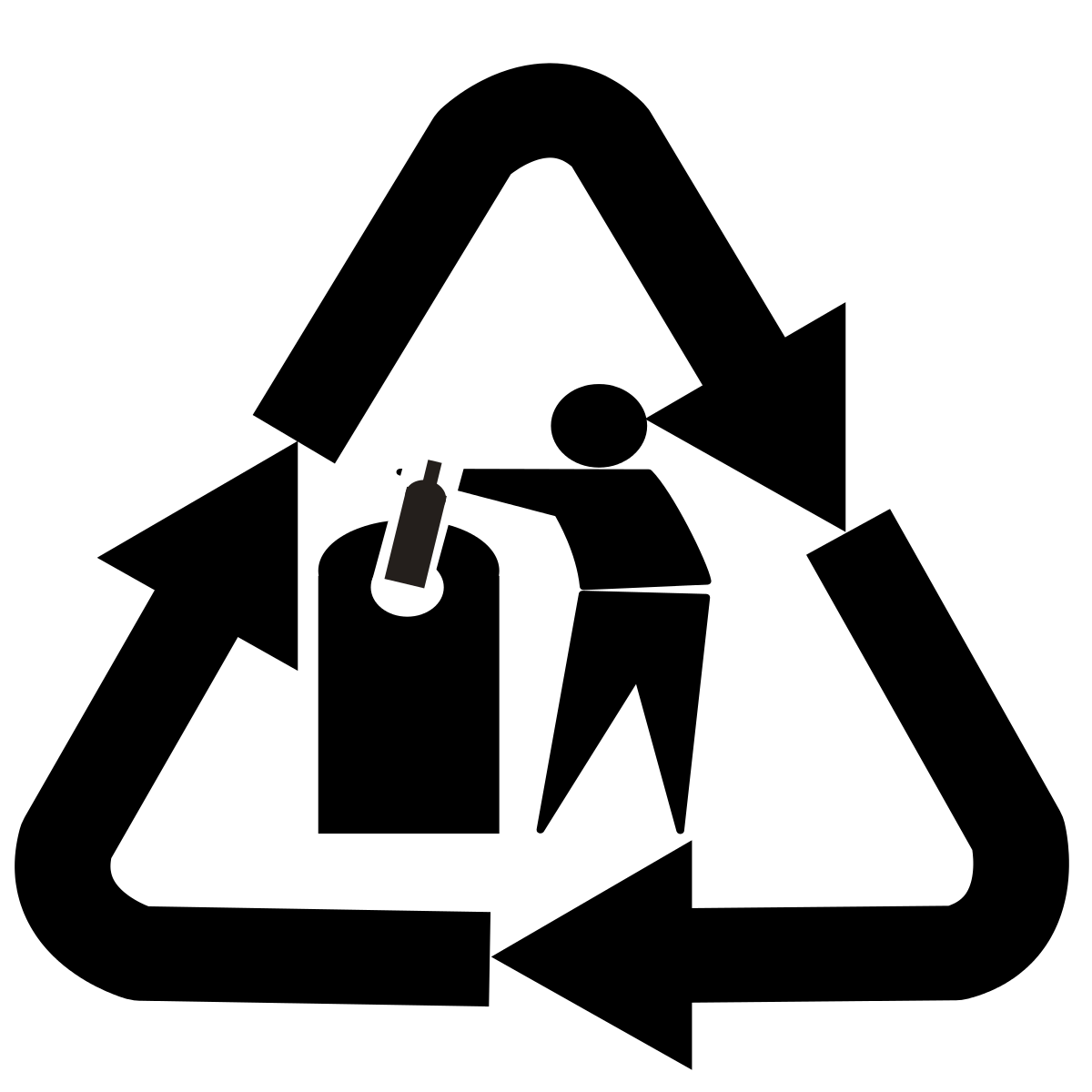 Glass Recycling – Simply asking you to put your glass bottle in a suitable recycling bin. In many countries glass is reused in preference to recycling.
Widely Recycled – This tells you that the material is collected for recycling by at least 75% of UK authorities. Often comes with extra instructions.
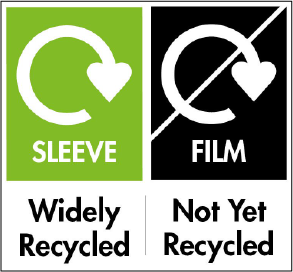 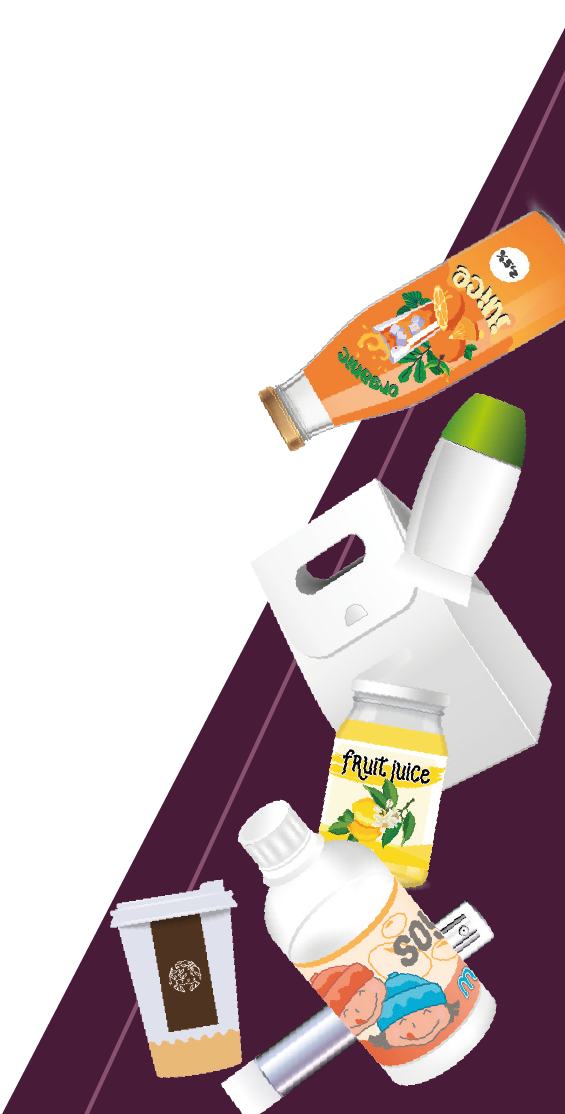 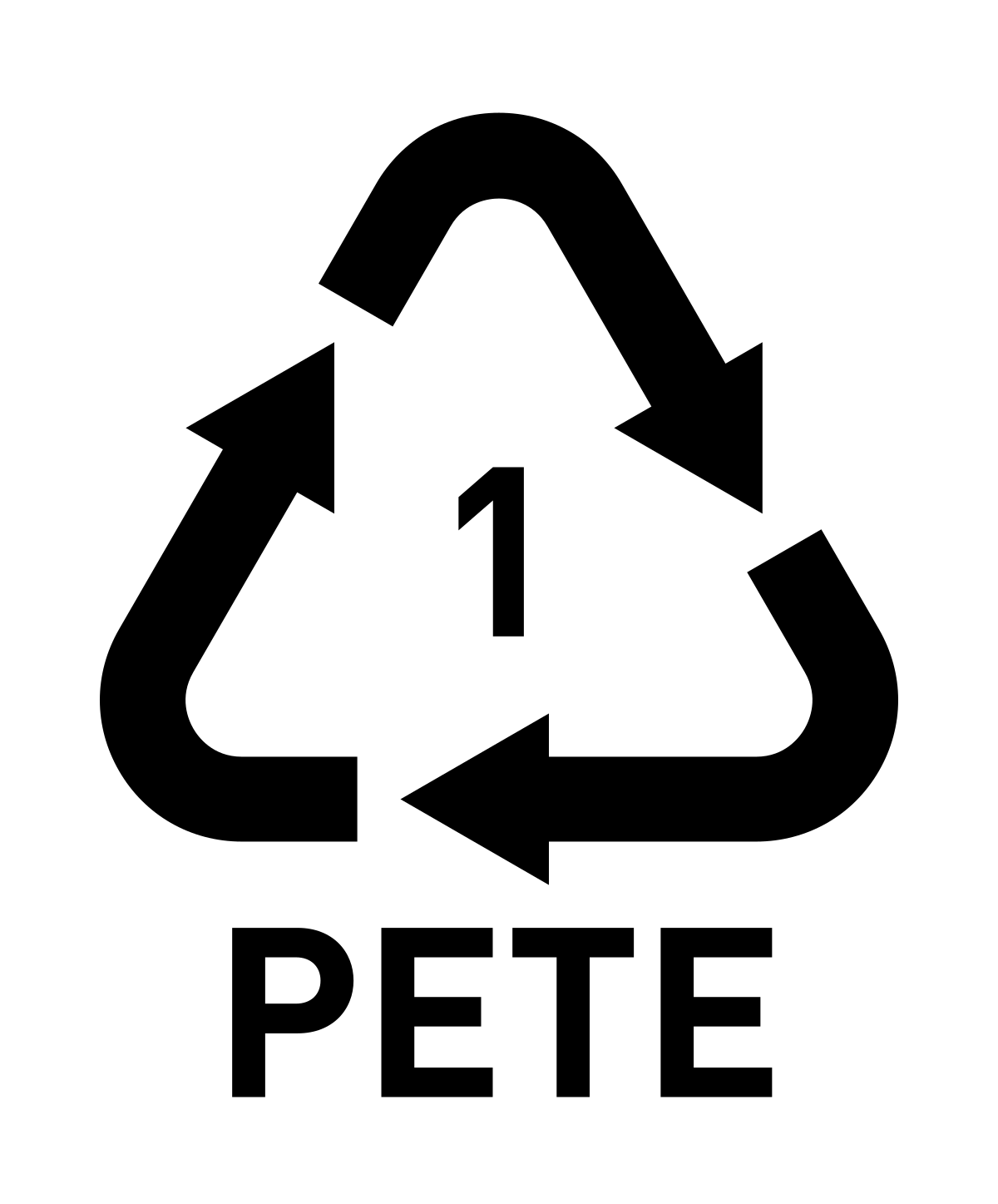 Plastic Resin Code –      This tells you what type of plastic the packaging is    made from. There are           7 codes.
The Green Dot – Possibly the most misleading as all it means is that the producer has paid money towards the recovery and recycling of the packaging in Europe.
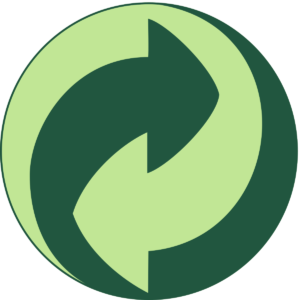 17
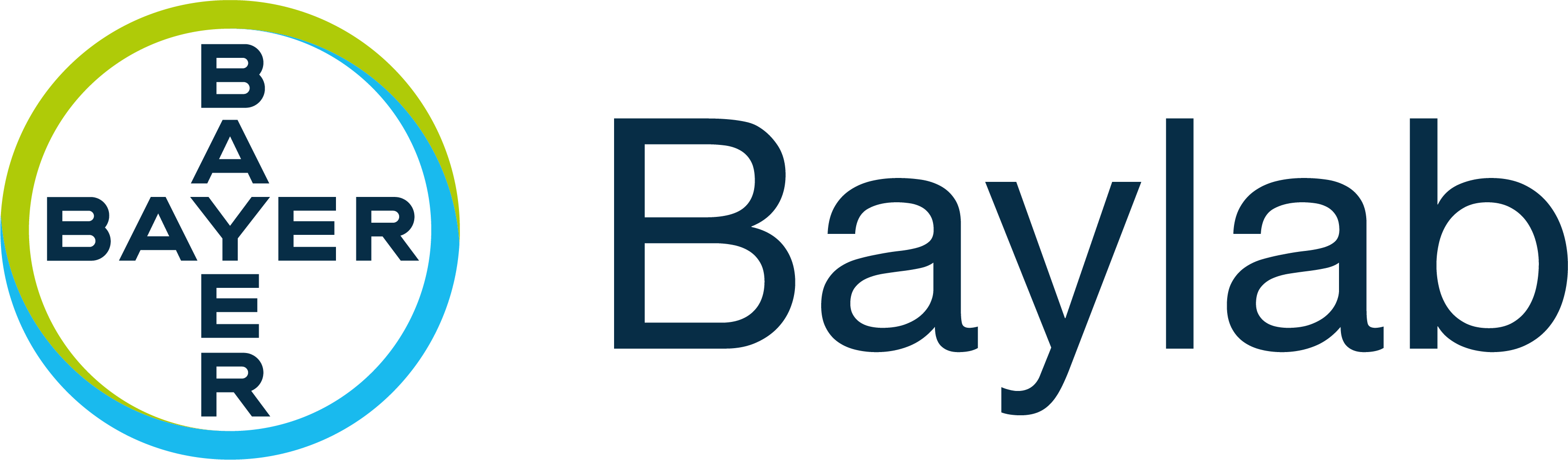 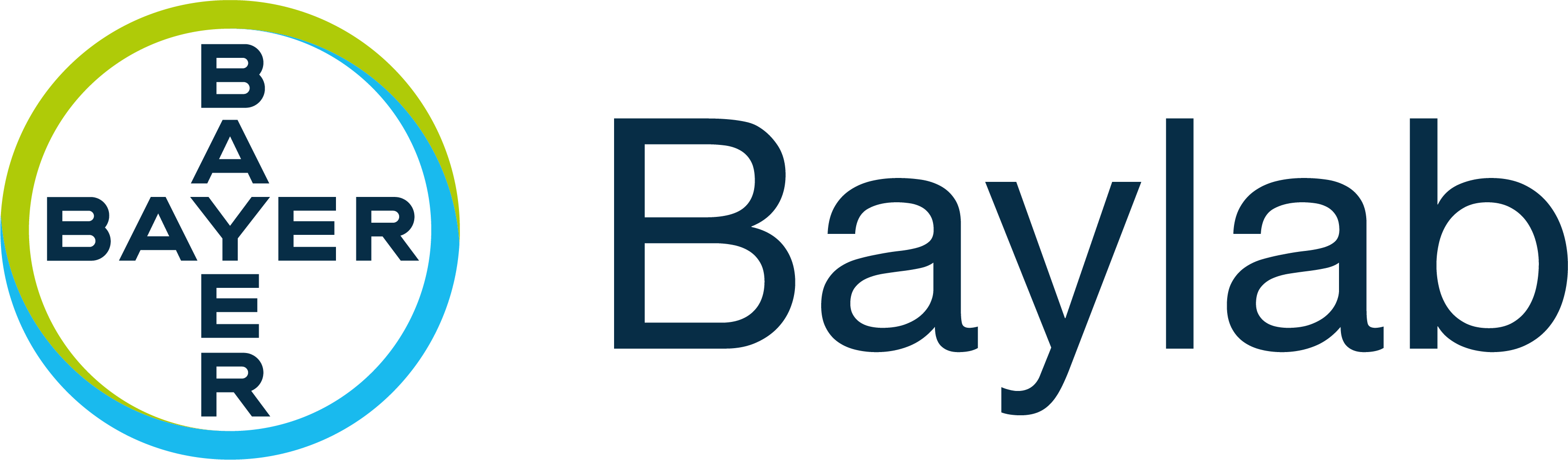 R
Sustainability
REMOVE
The 4 R’s
R
REDUCE
We have talked about recycling but this is only one of the 4 R’s of sustainability.

These are:
//  REMOVE
//  REDUCE
//  REUSE
//  RECYCLE
R
REUSE
R
RECYCLE
/// Bayer 16:9 /// July 2022
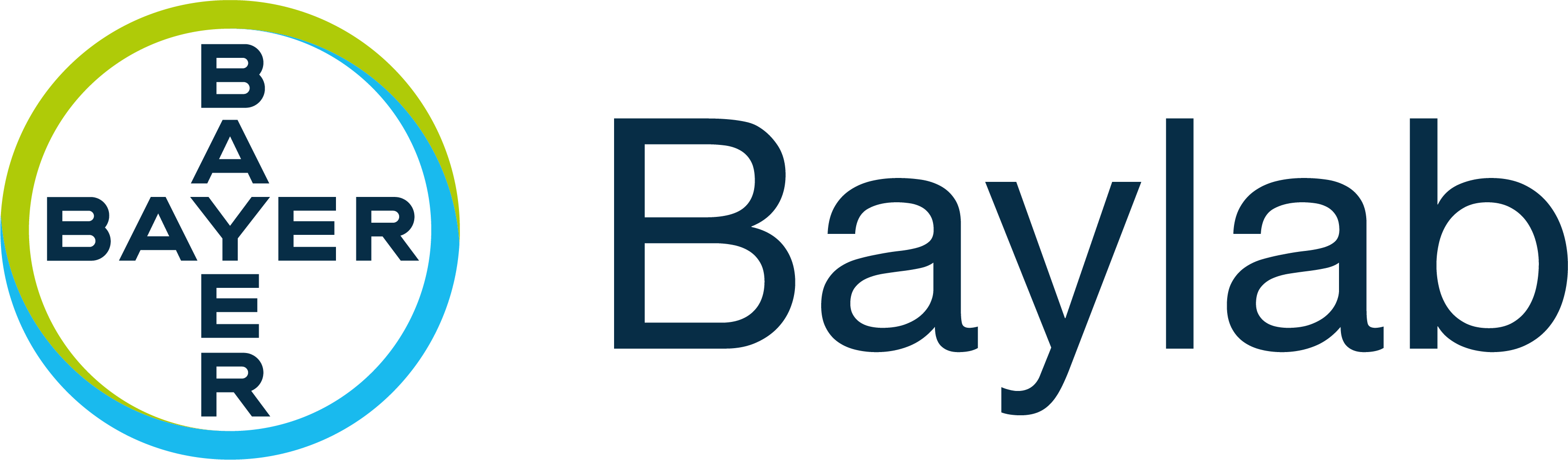 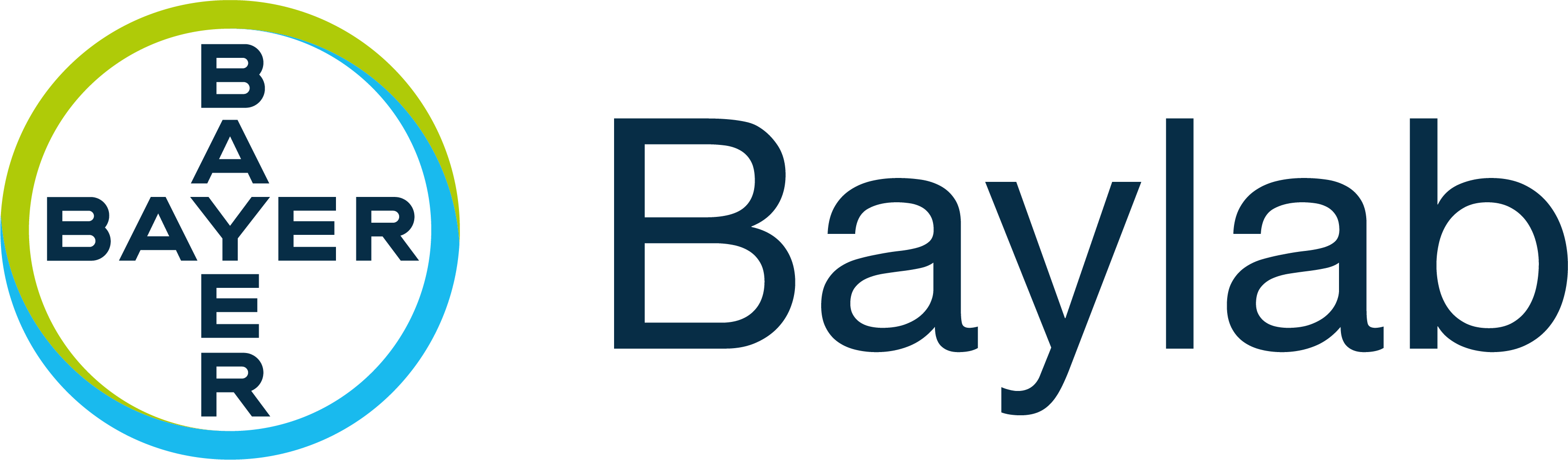 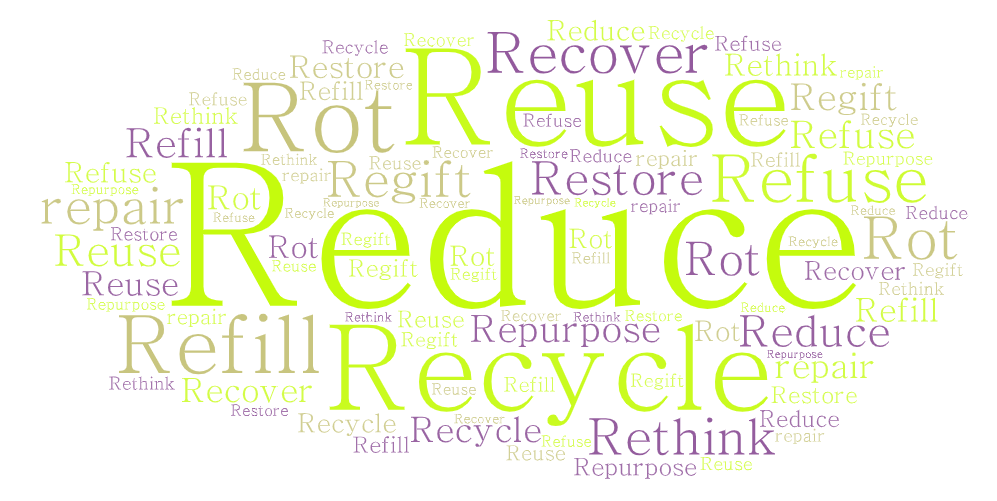 Sustainability The 4 R’s
(or sometimes more)
// We have talked about recycling but this is 
   only one of the 4 R’s of sustainability

The first three R’s are generally agreed upon:
// REDUCE
// REUSE
// RECYCLE

The 4th R depends who you are 
talking to: Environmentalists often 
use REFUSE
Industrialists mean RECOVER
It could even be used for ROT, 
REPAIR, REMOVE or 
REPURPOSE
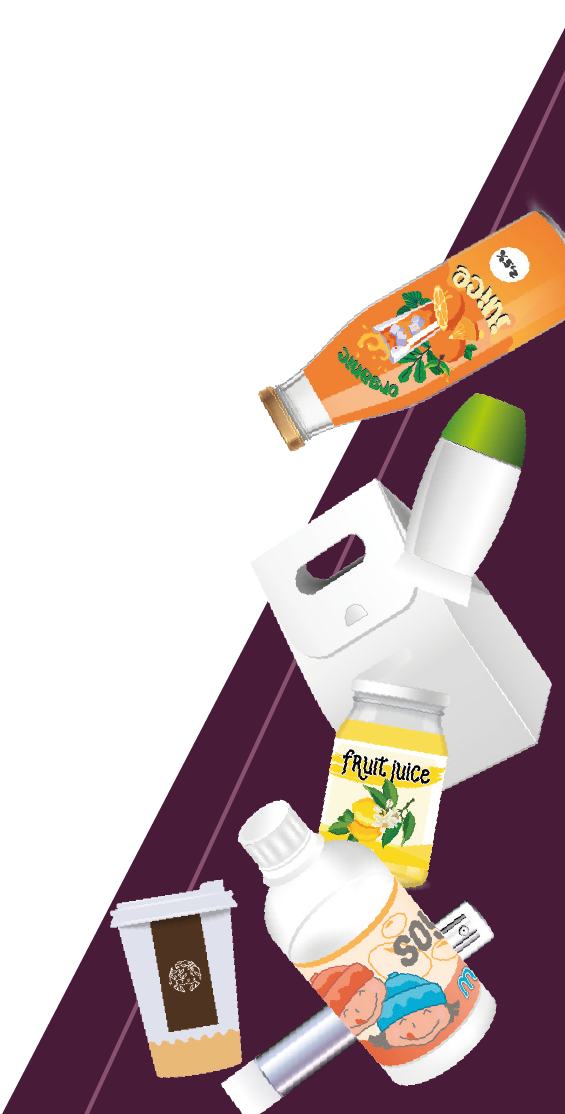 /// Bayer 16:9 /// July 2022
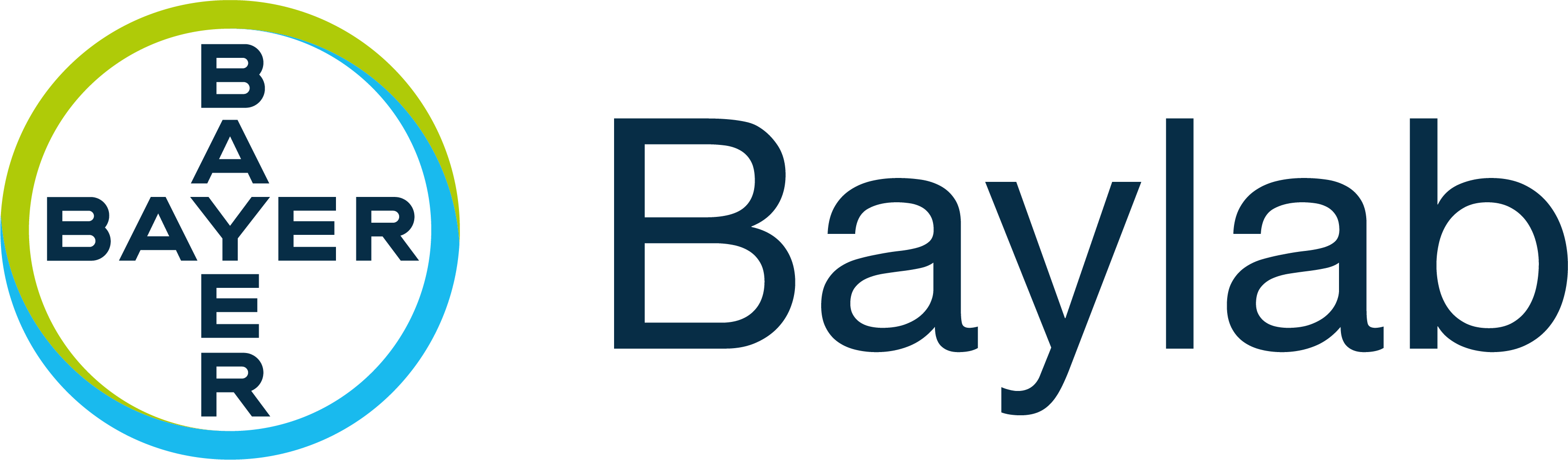 Are bio-sourced plastic products necessarily biodegradable
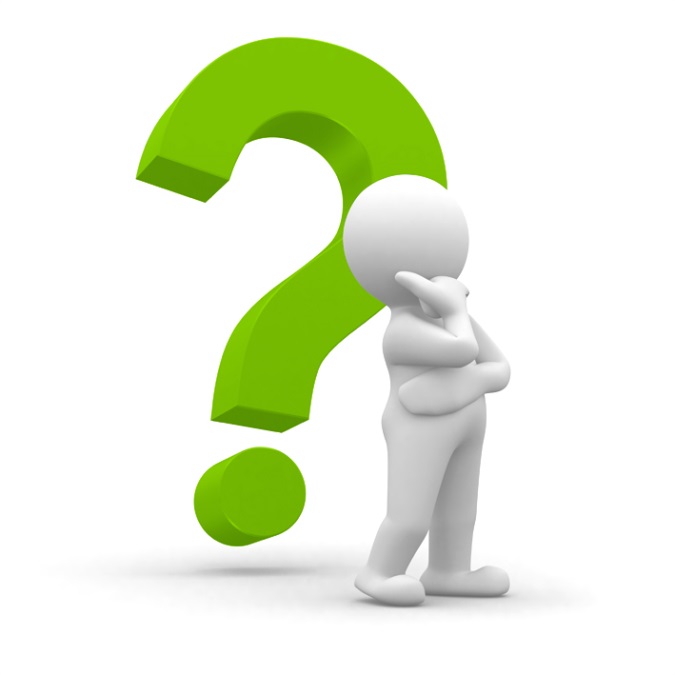 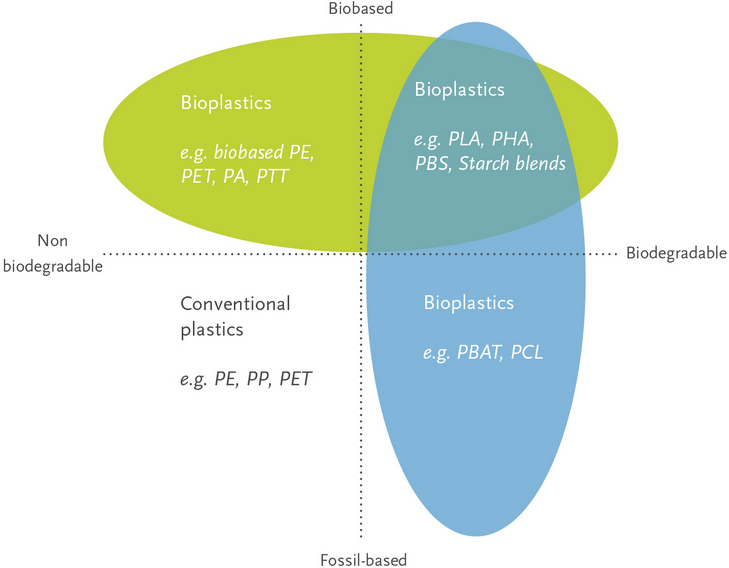 Yes

No
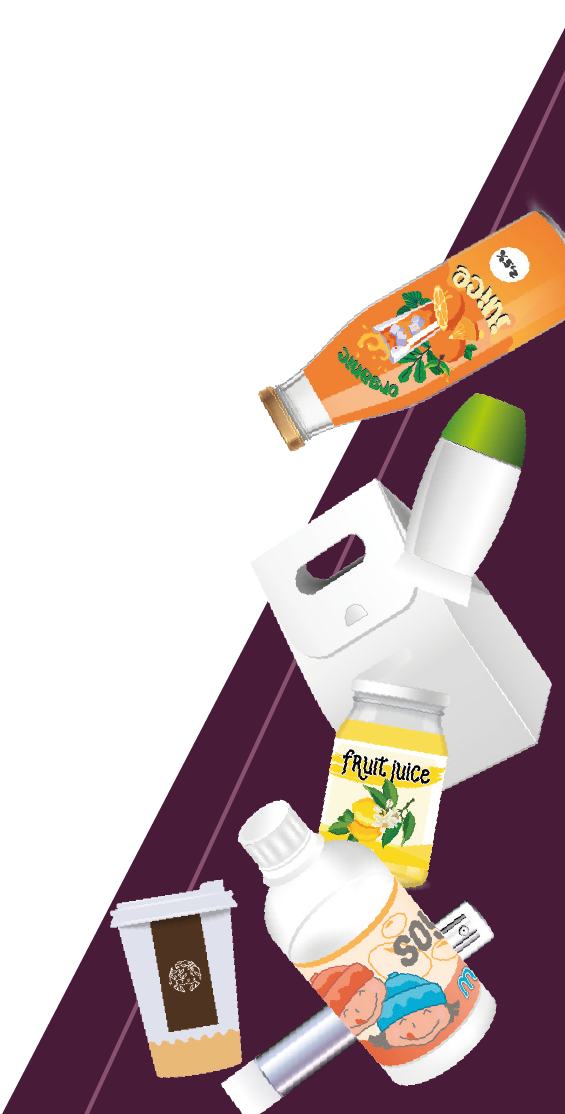 /// Bayer 16:9 /// July 2022
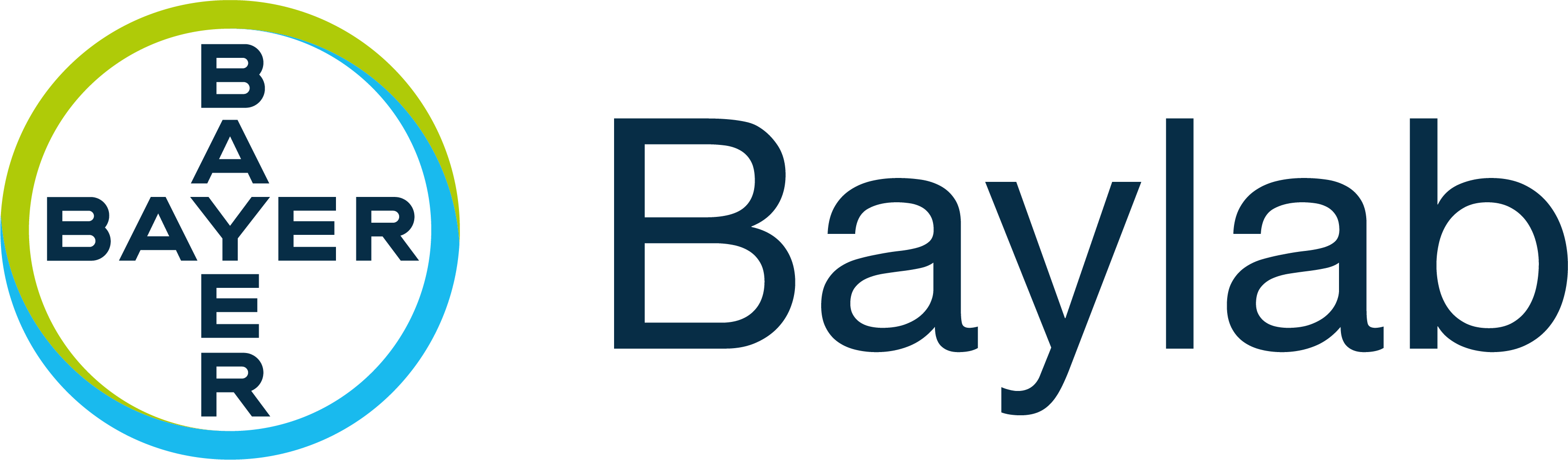 What others do …
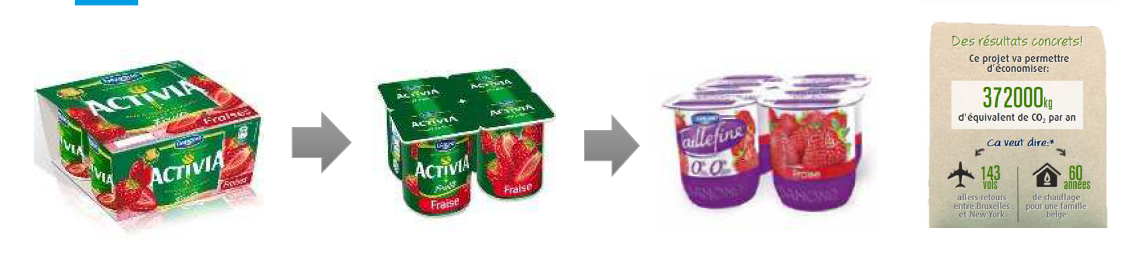 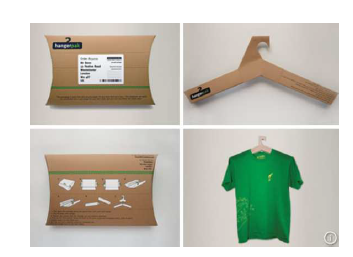 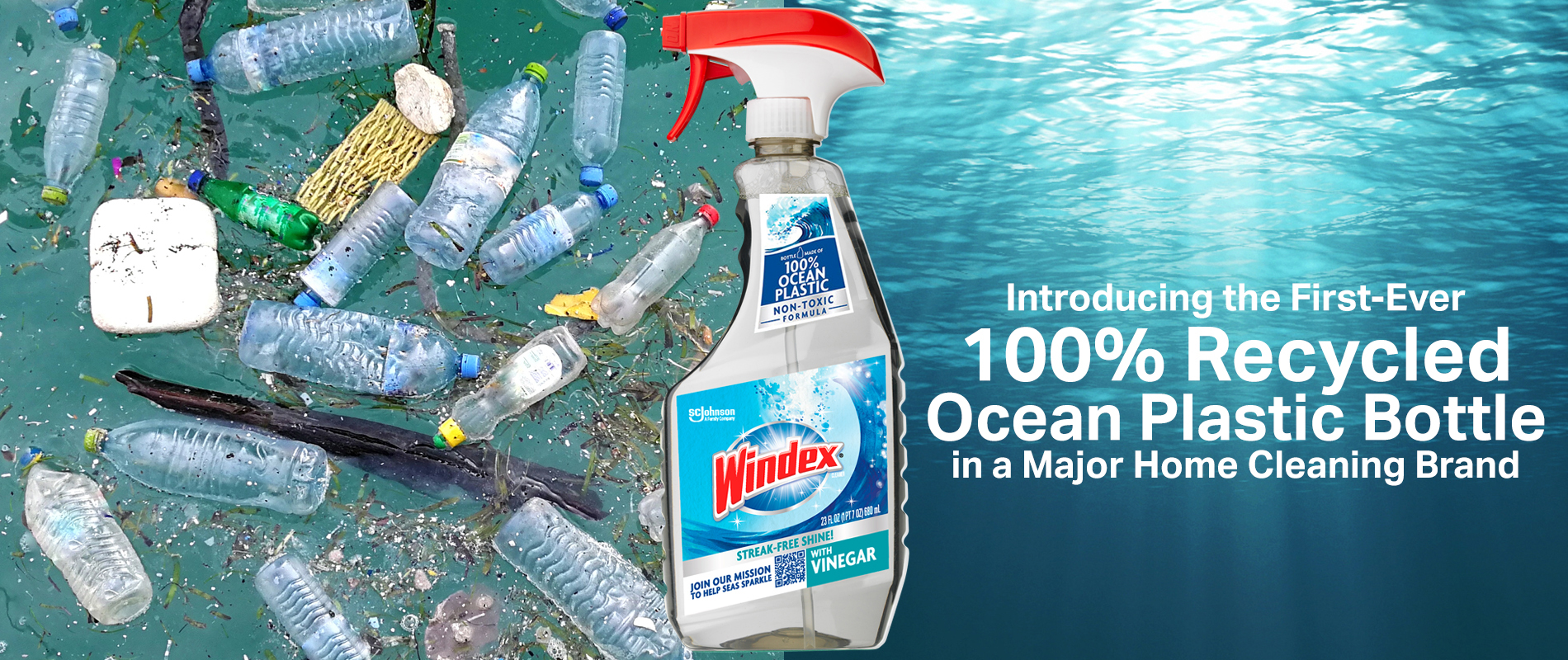 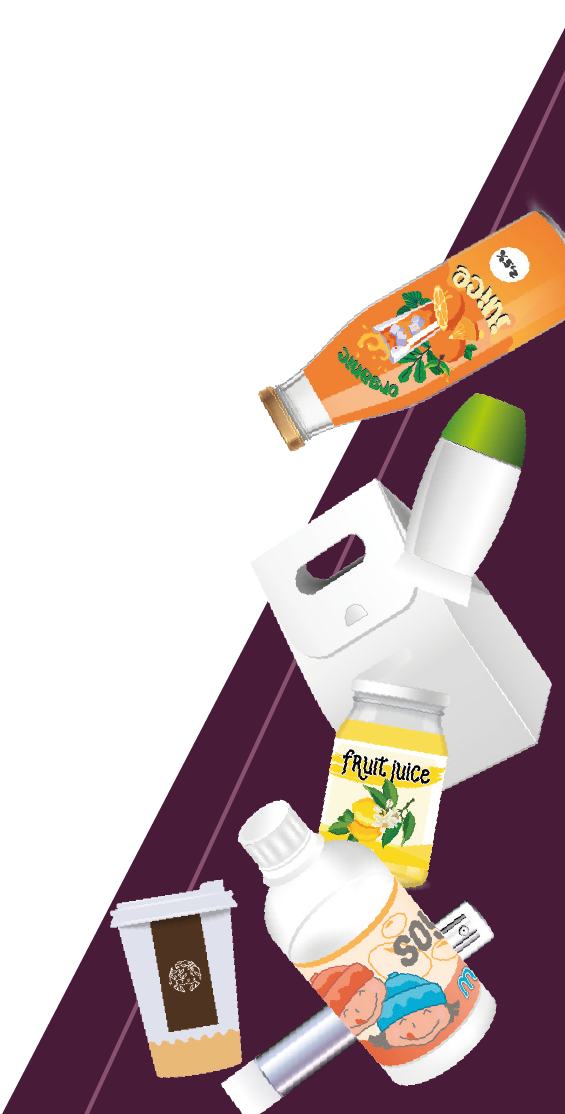 /// Bayer 16:9 /// July 2022
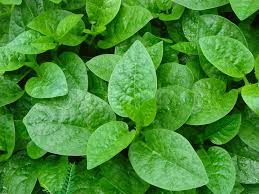 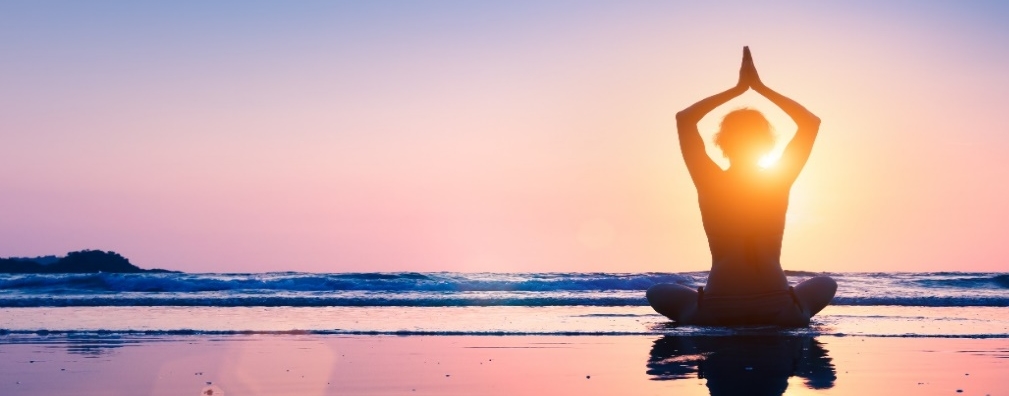 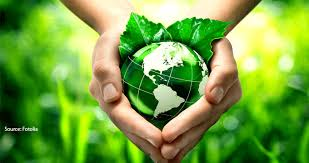 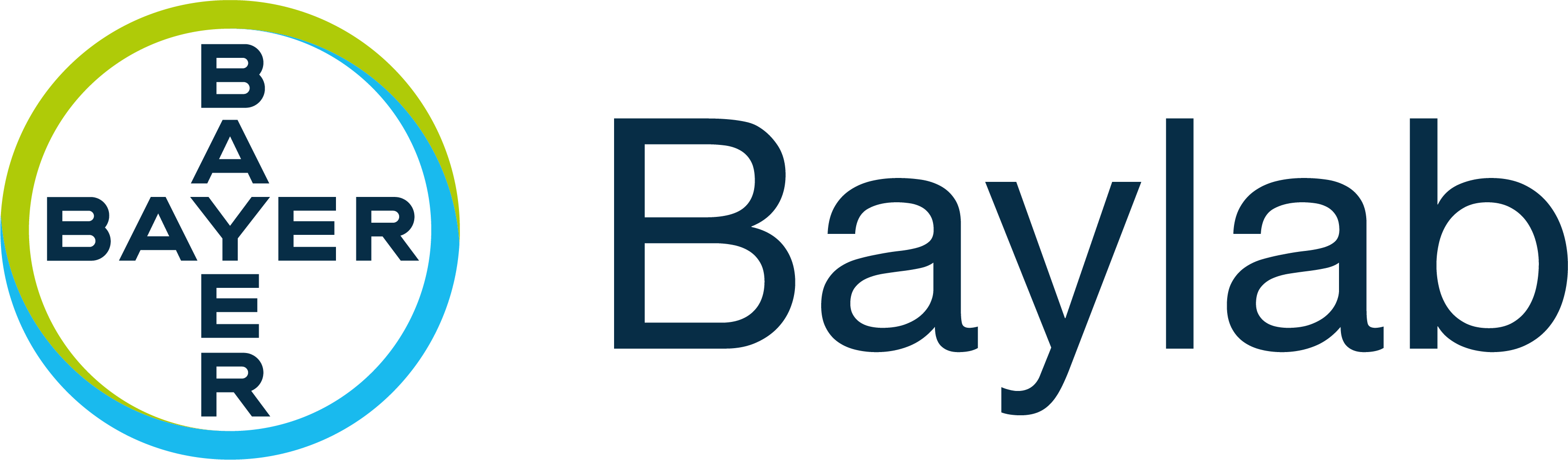 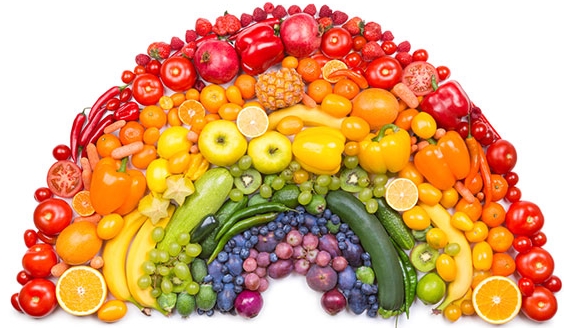 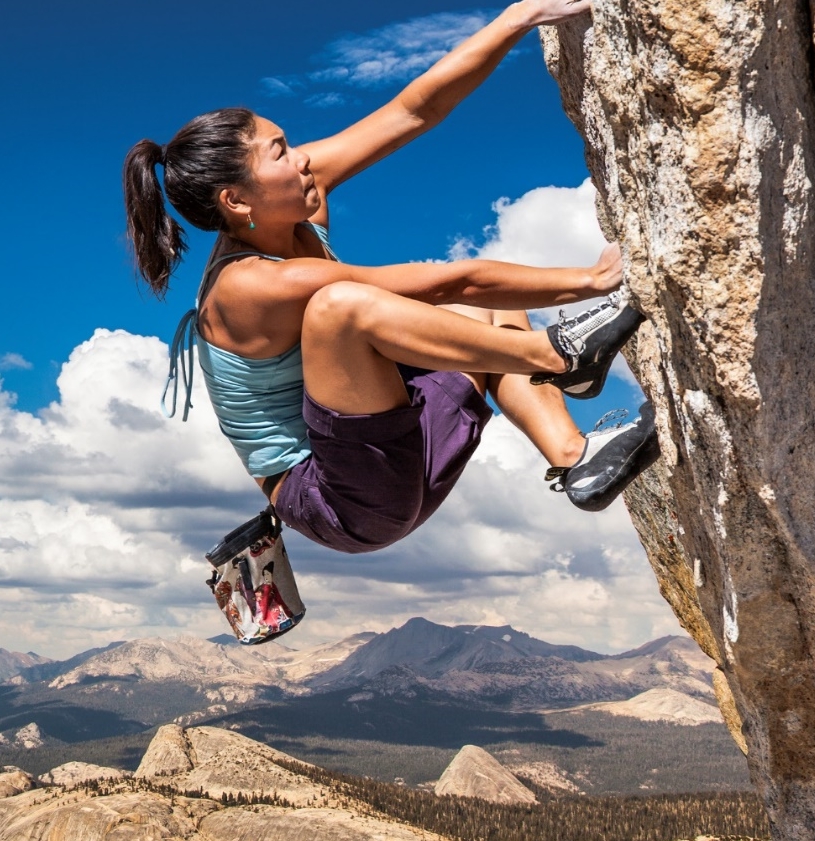 Thank you
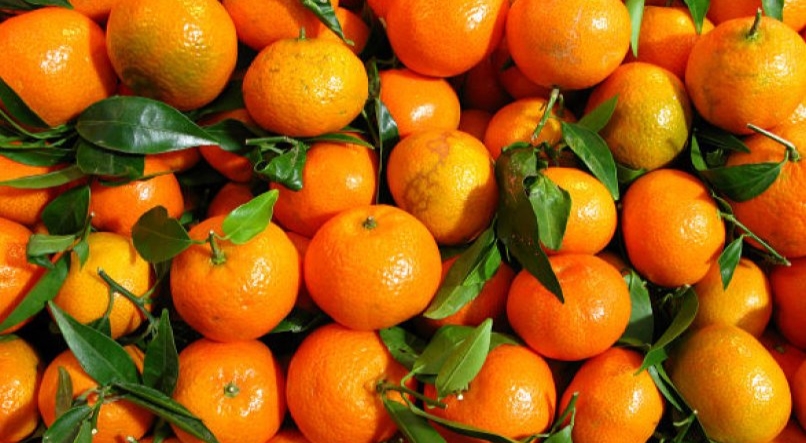 /////////////////////////////////////
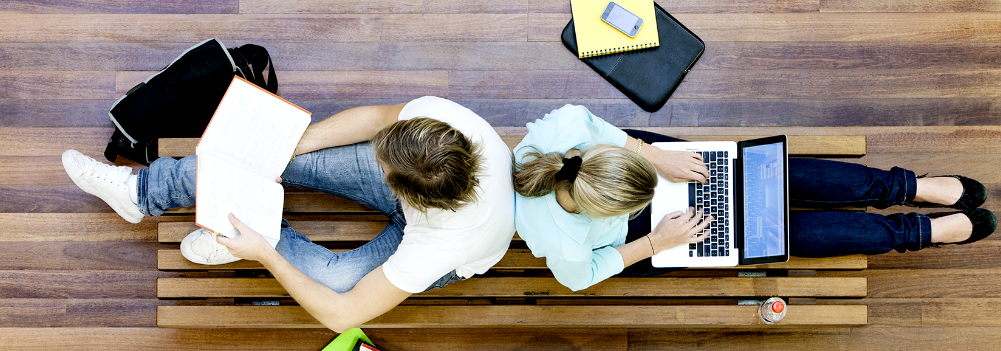 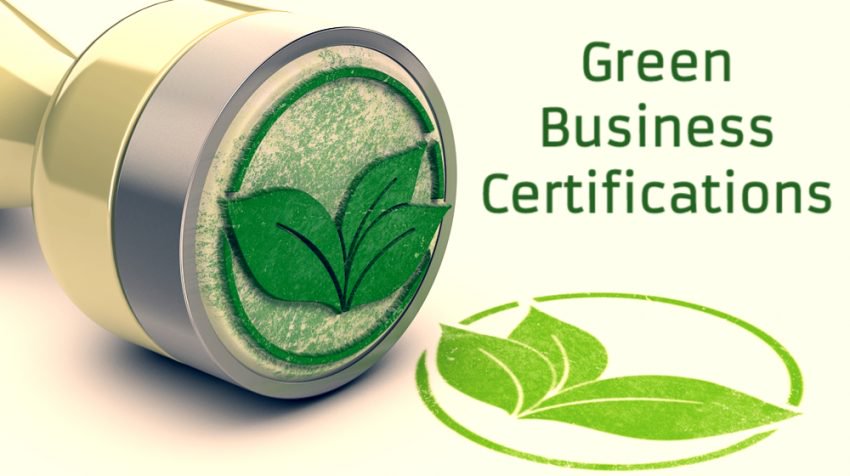 /// Bayer 16:9 /// July 2022